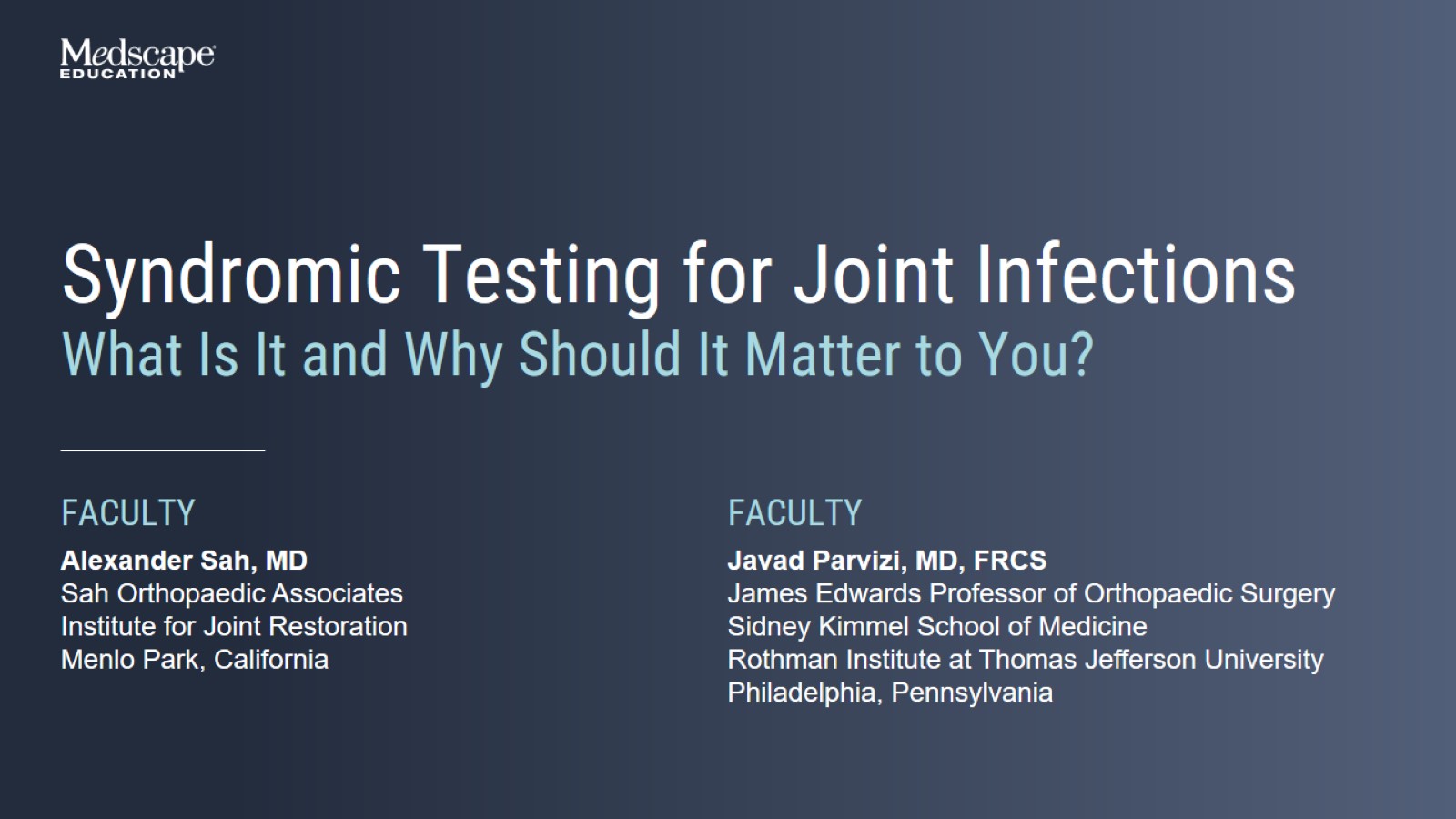 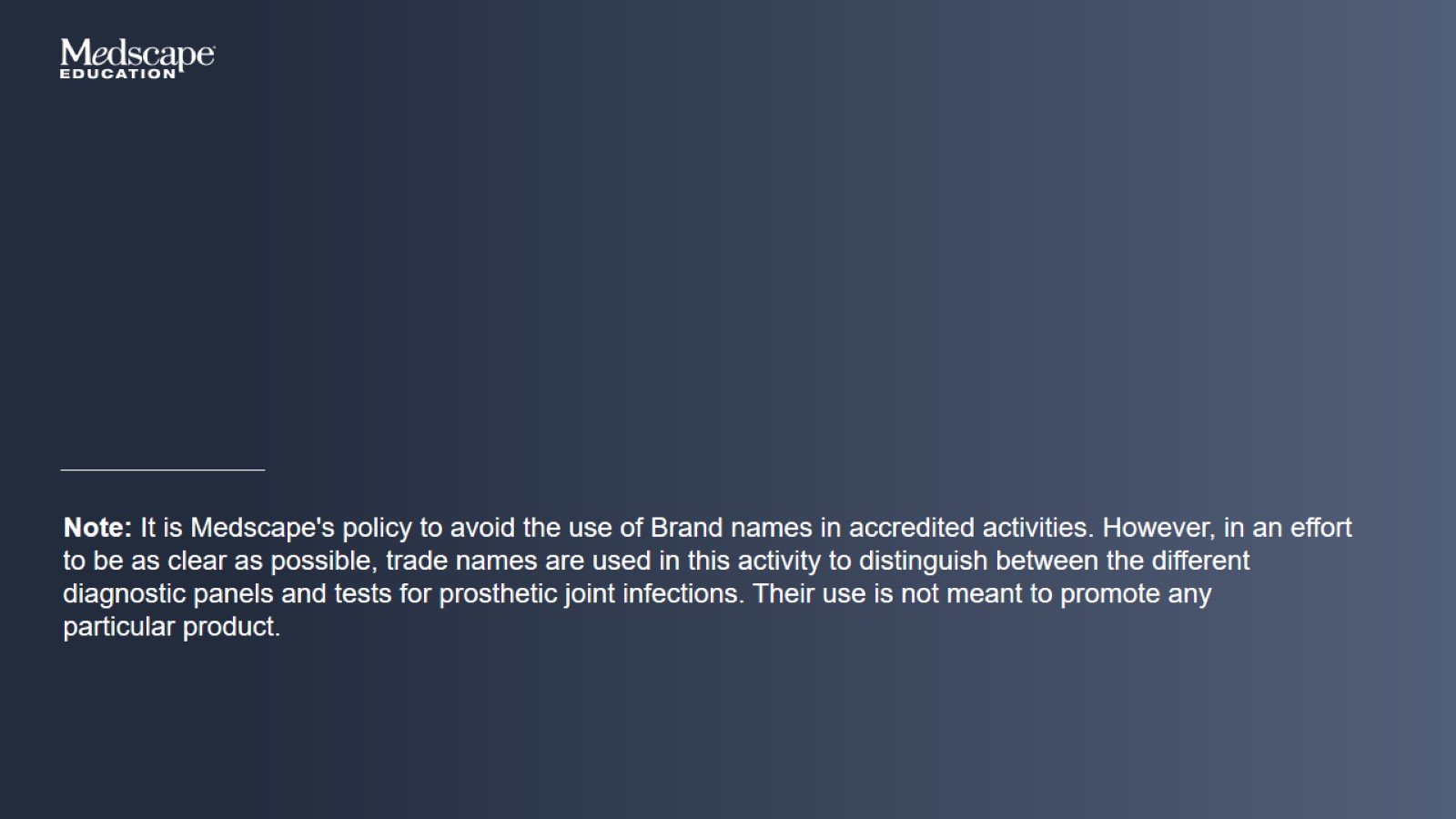 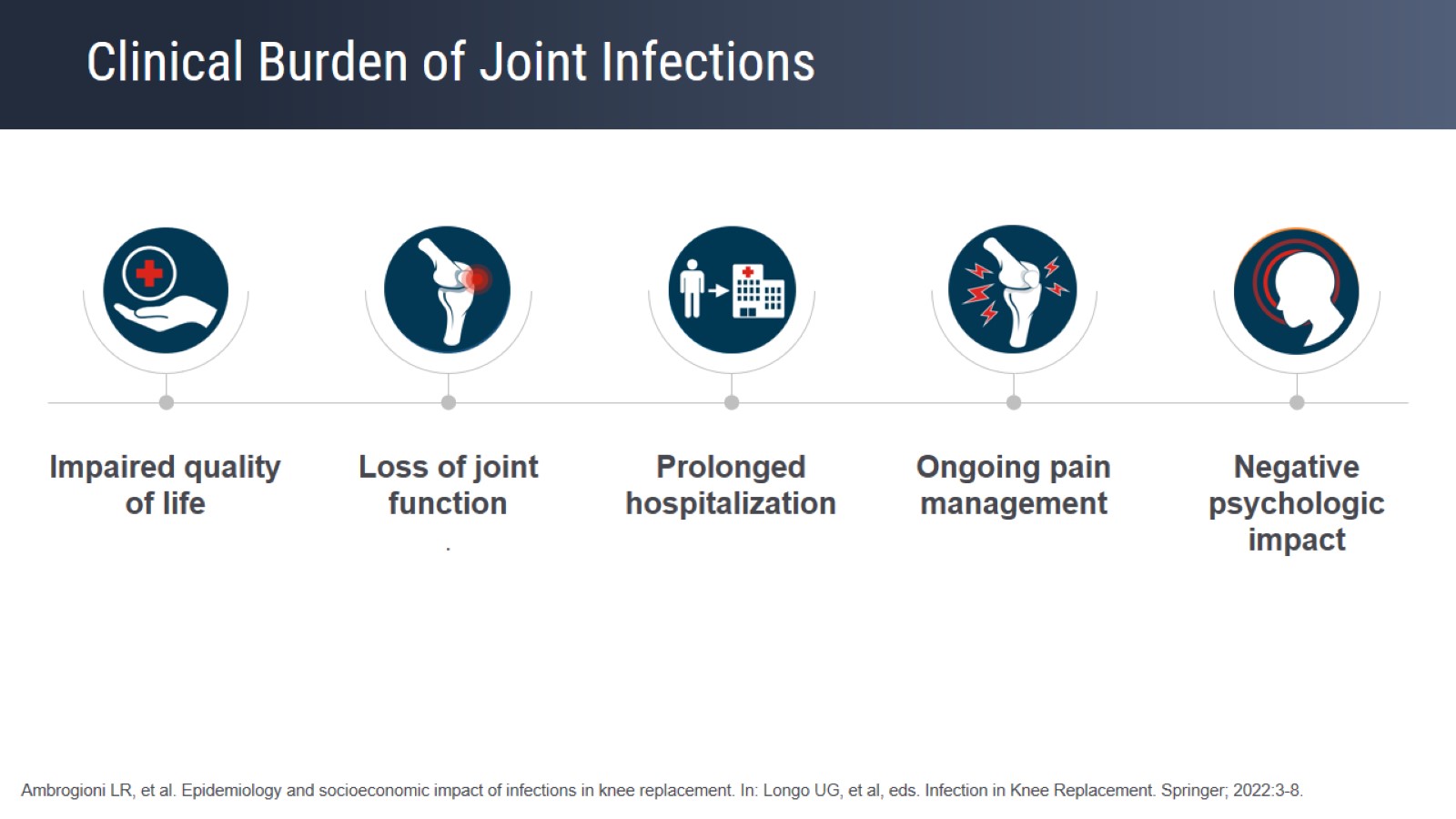 Clinical Burden of Joint Infections
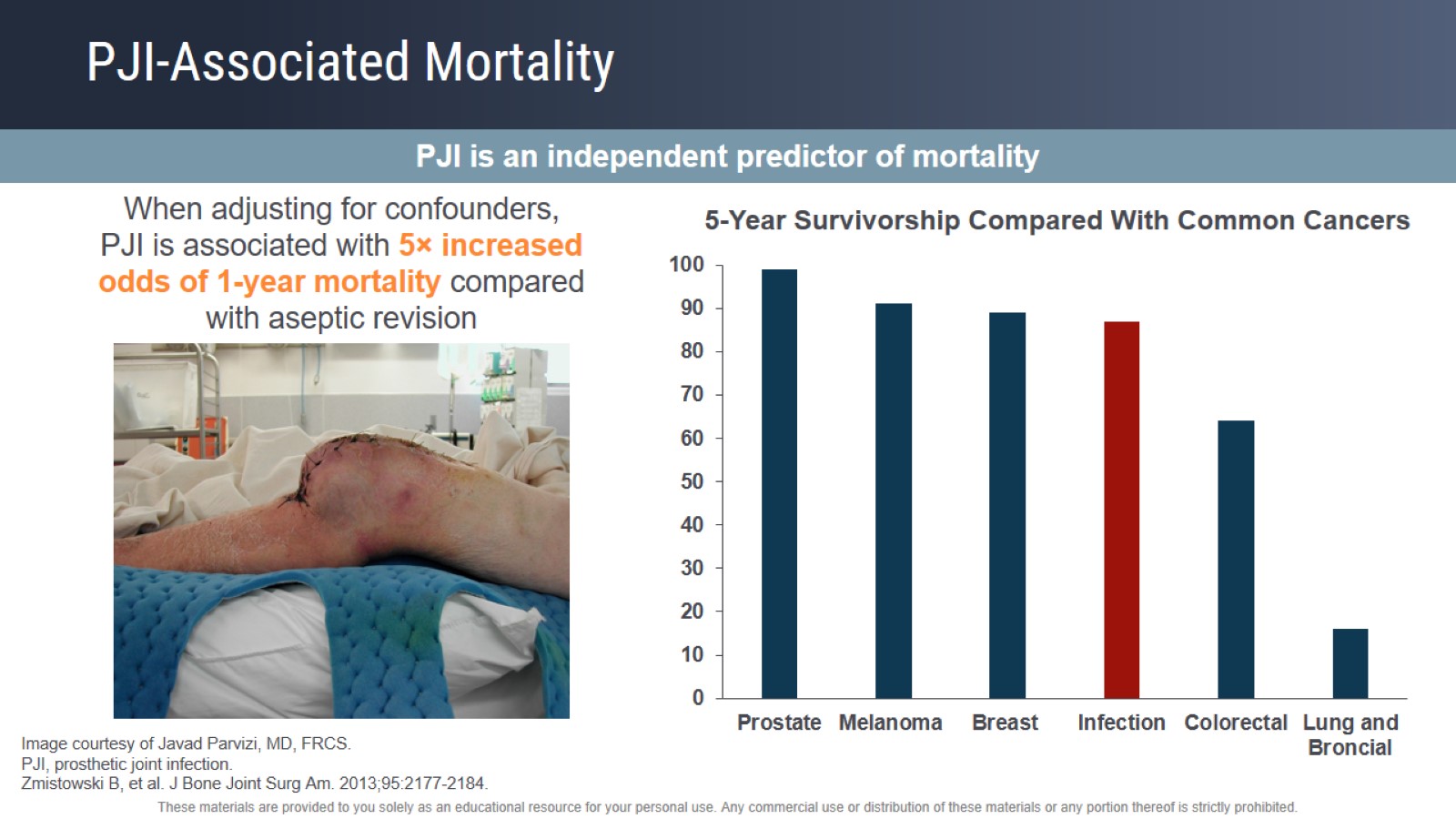 PJI-Associated Mortality
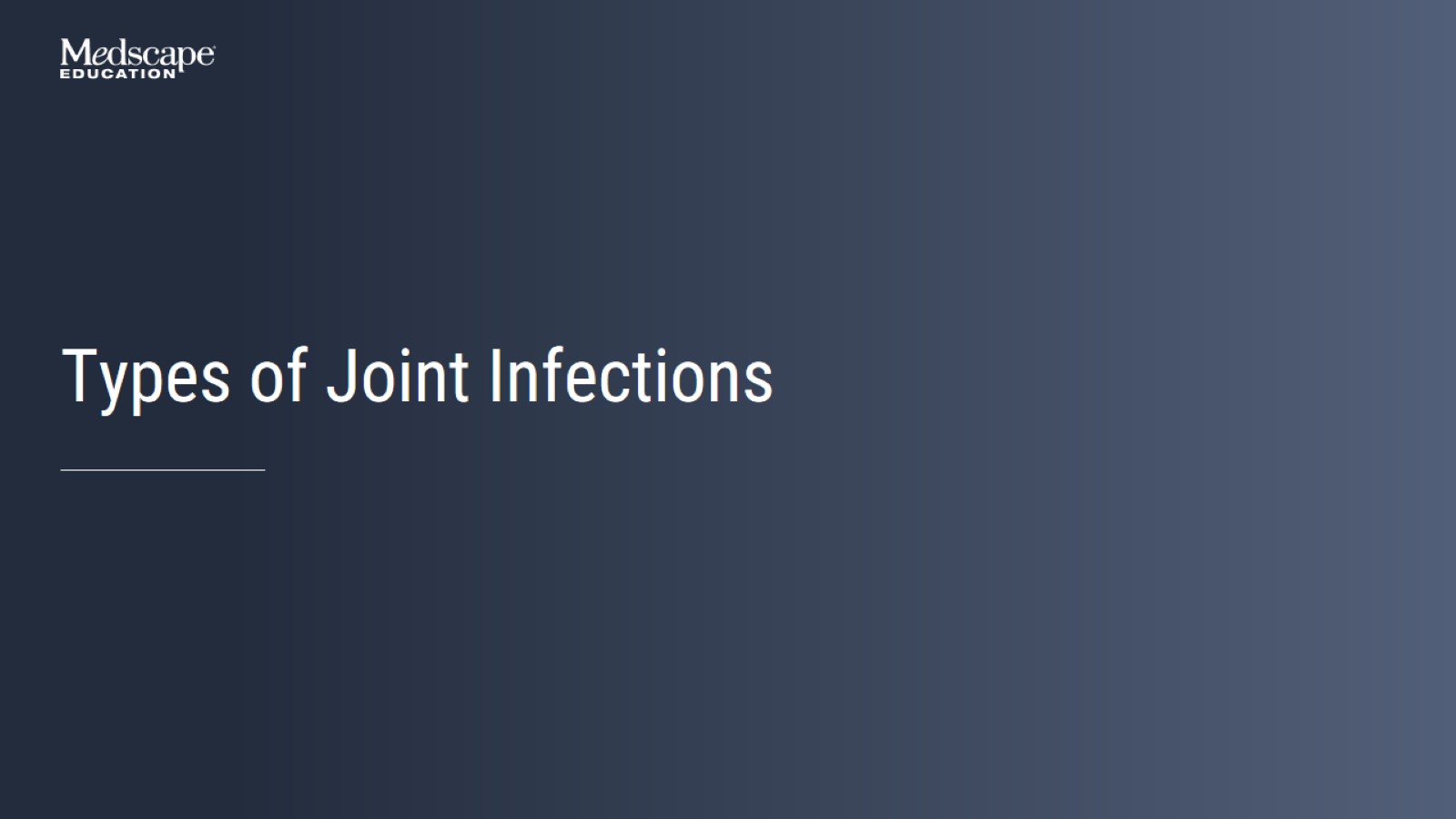 Types of Joint Infections
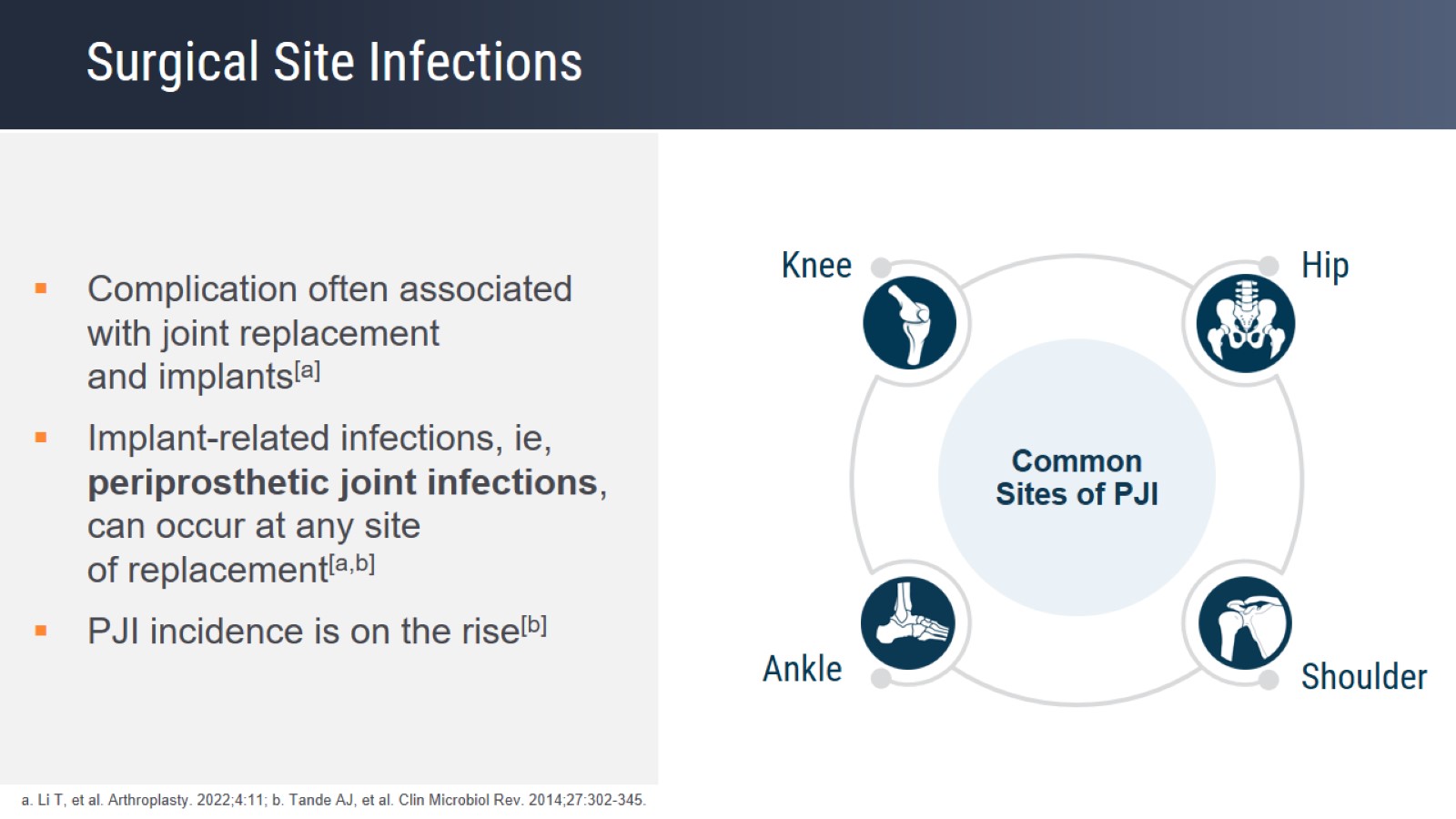 Surgical Site Infections
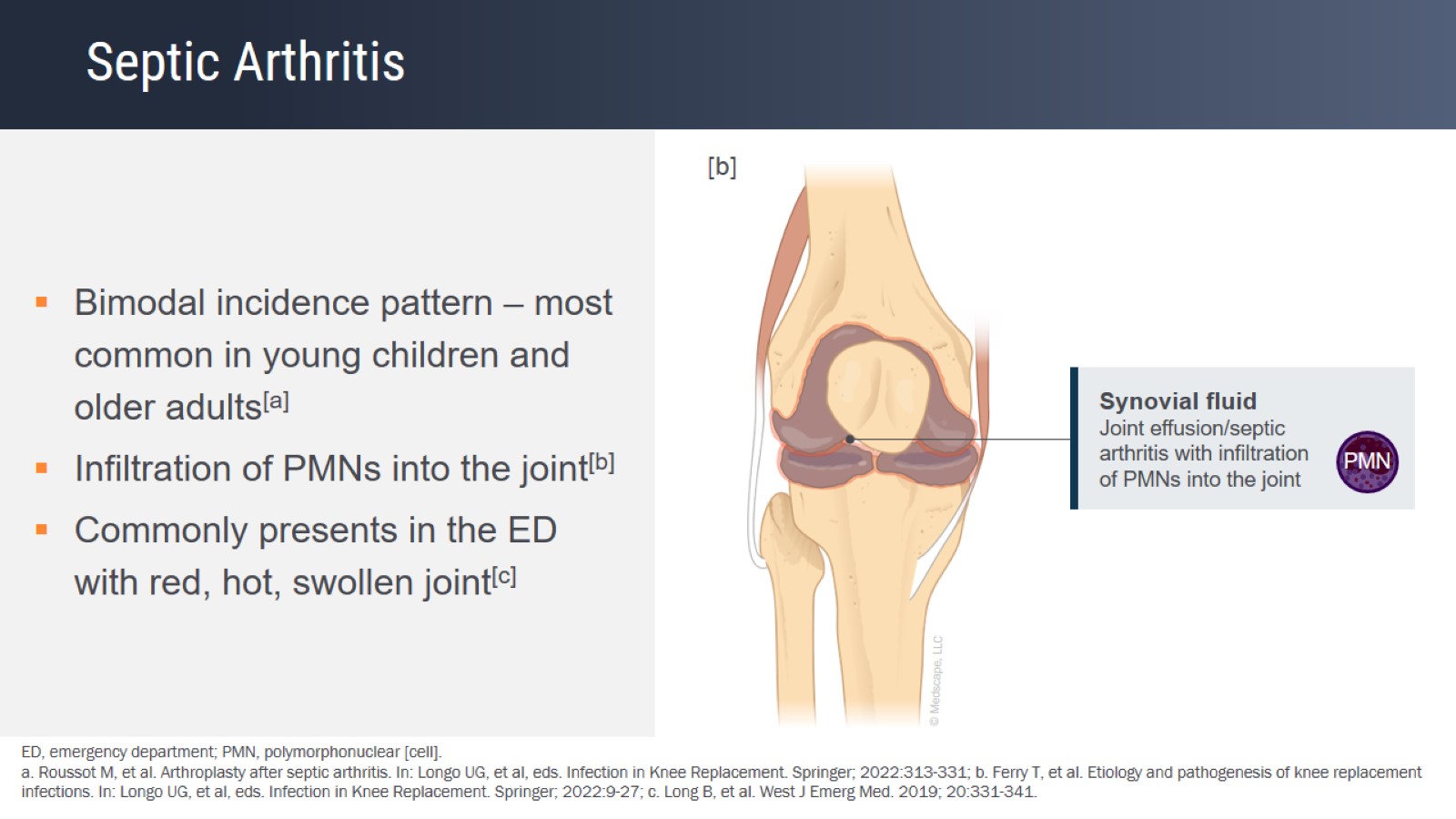 Septic Arthritis
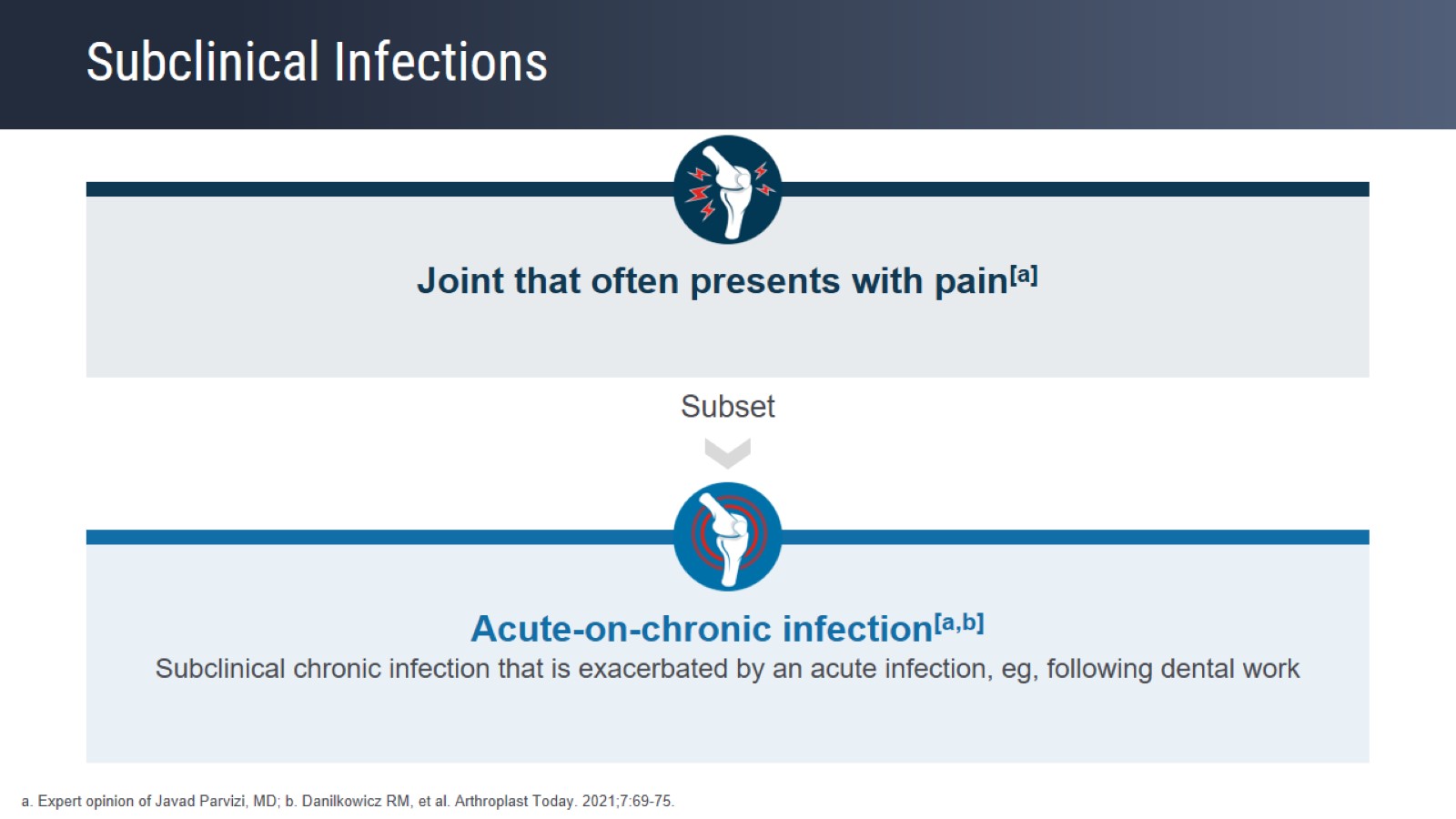 Subclinical Infections
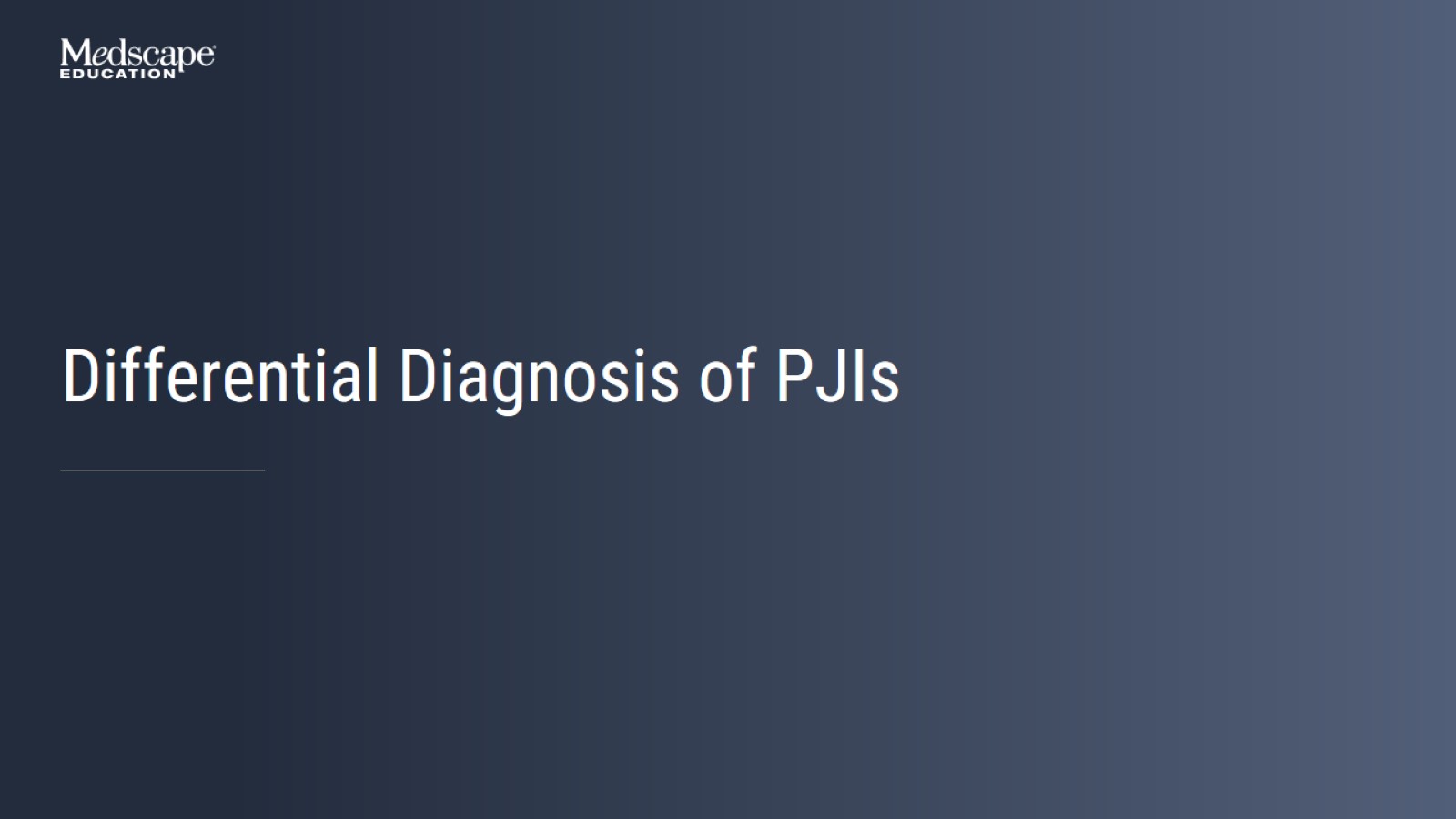 Differential Diagnosis of PJIs
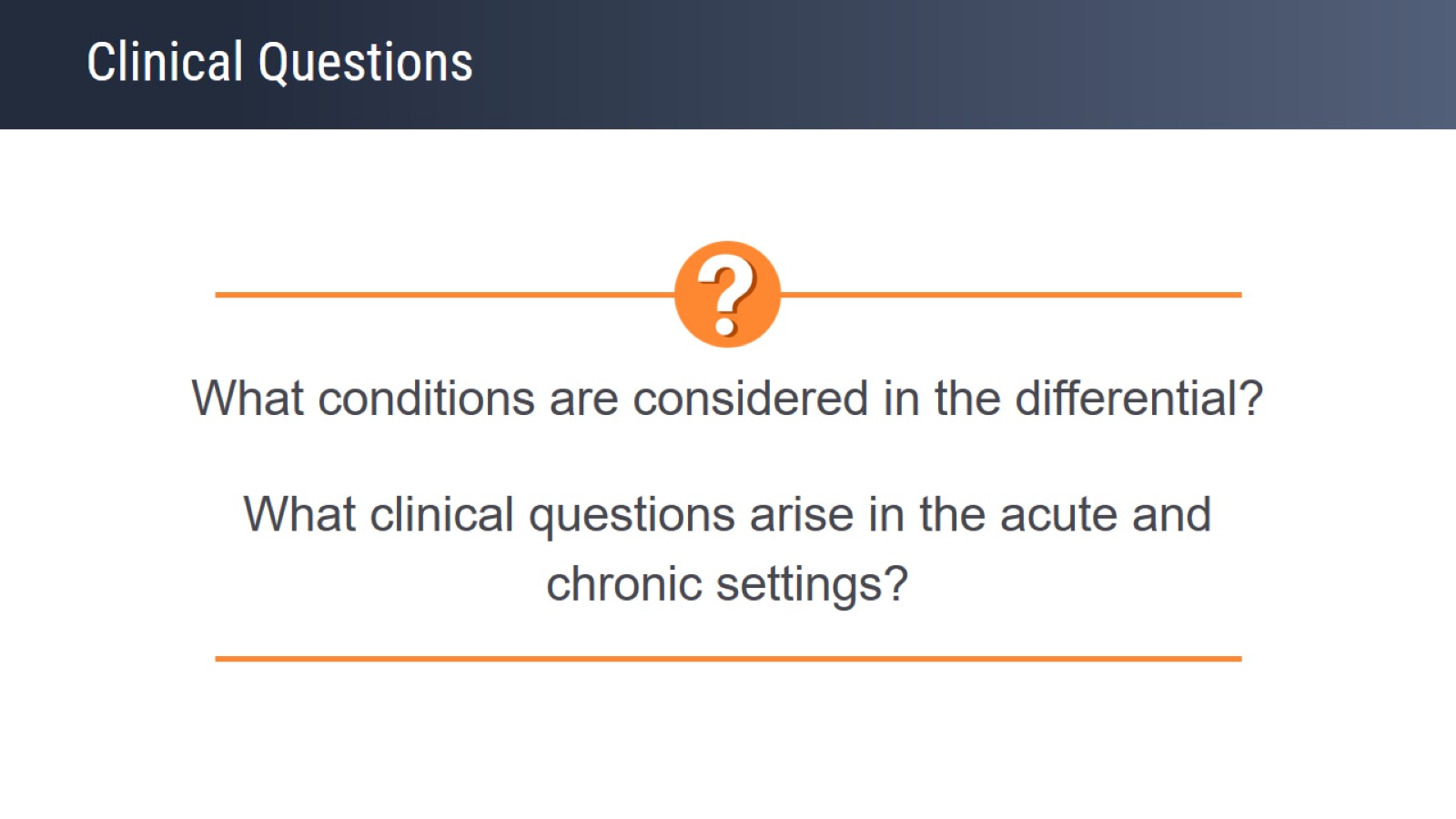 Clinical Questions
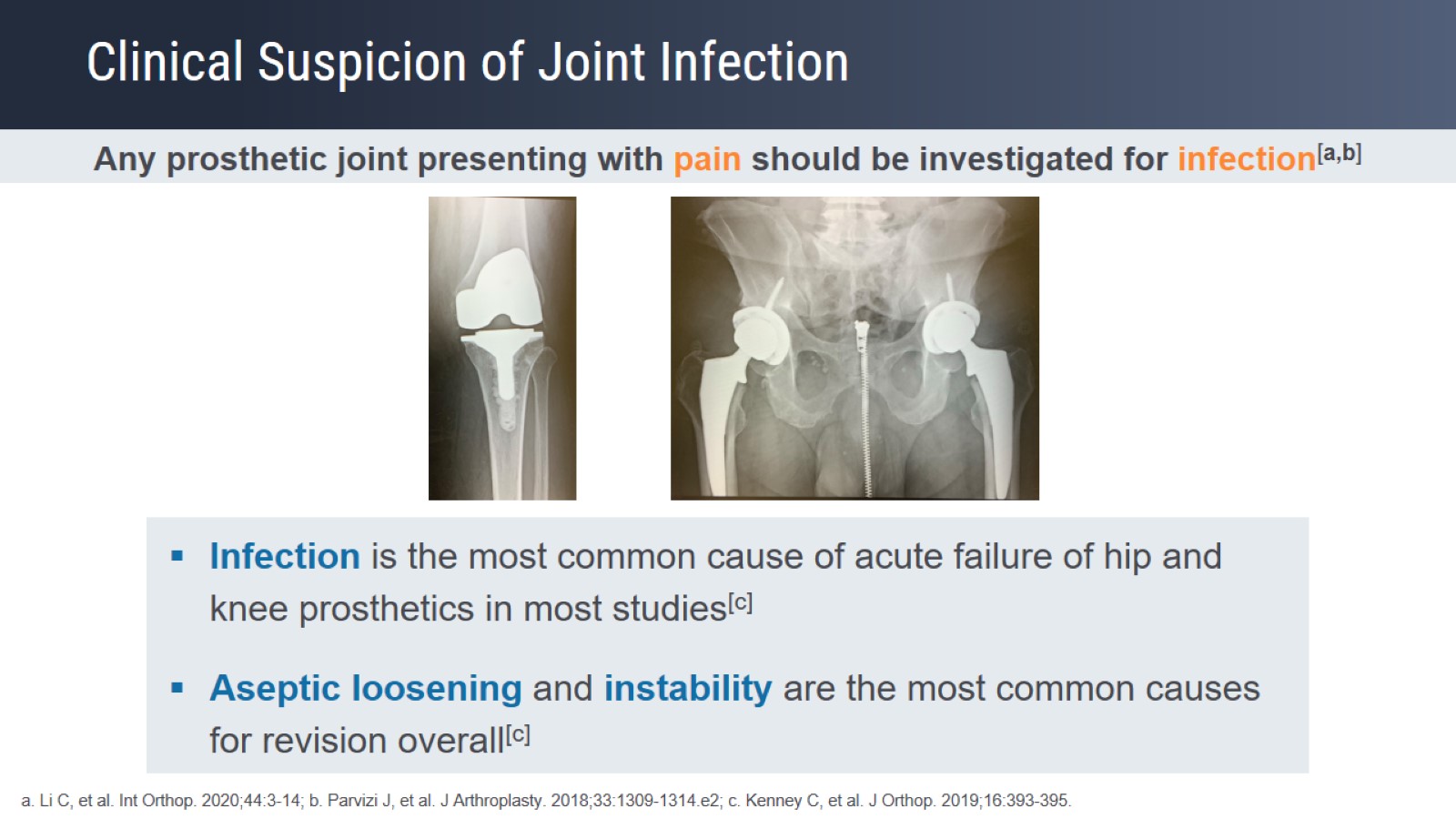 Clinical Suspicion of Joint Infection
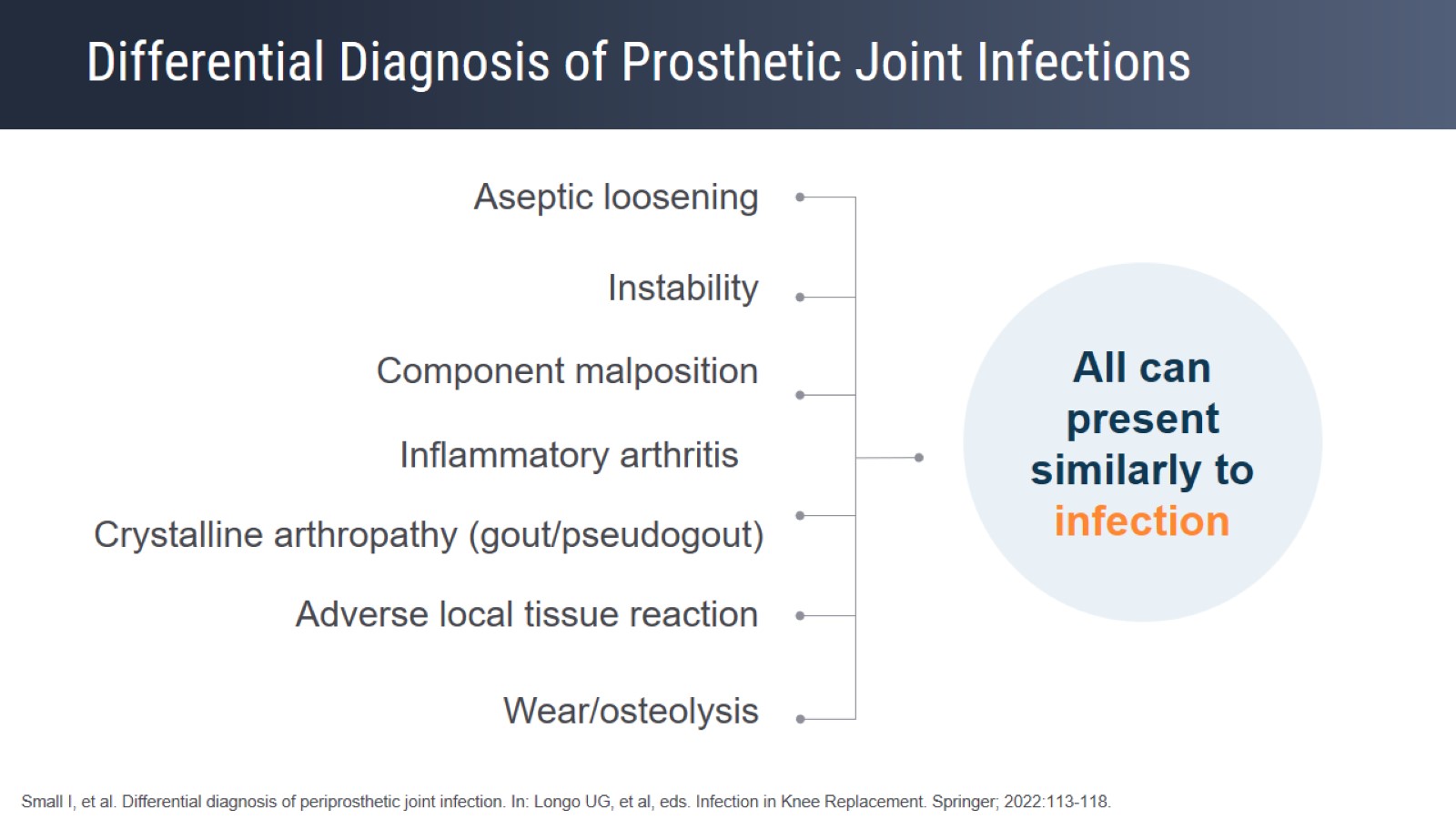 Differential Diagnosis of Prosthetic Joint Infections
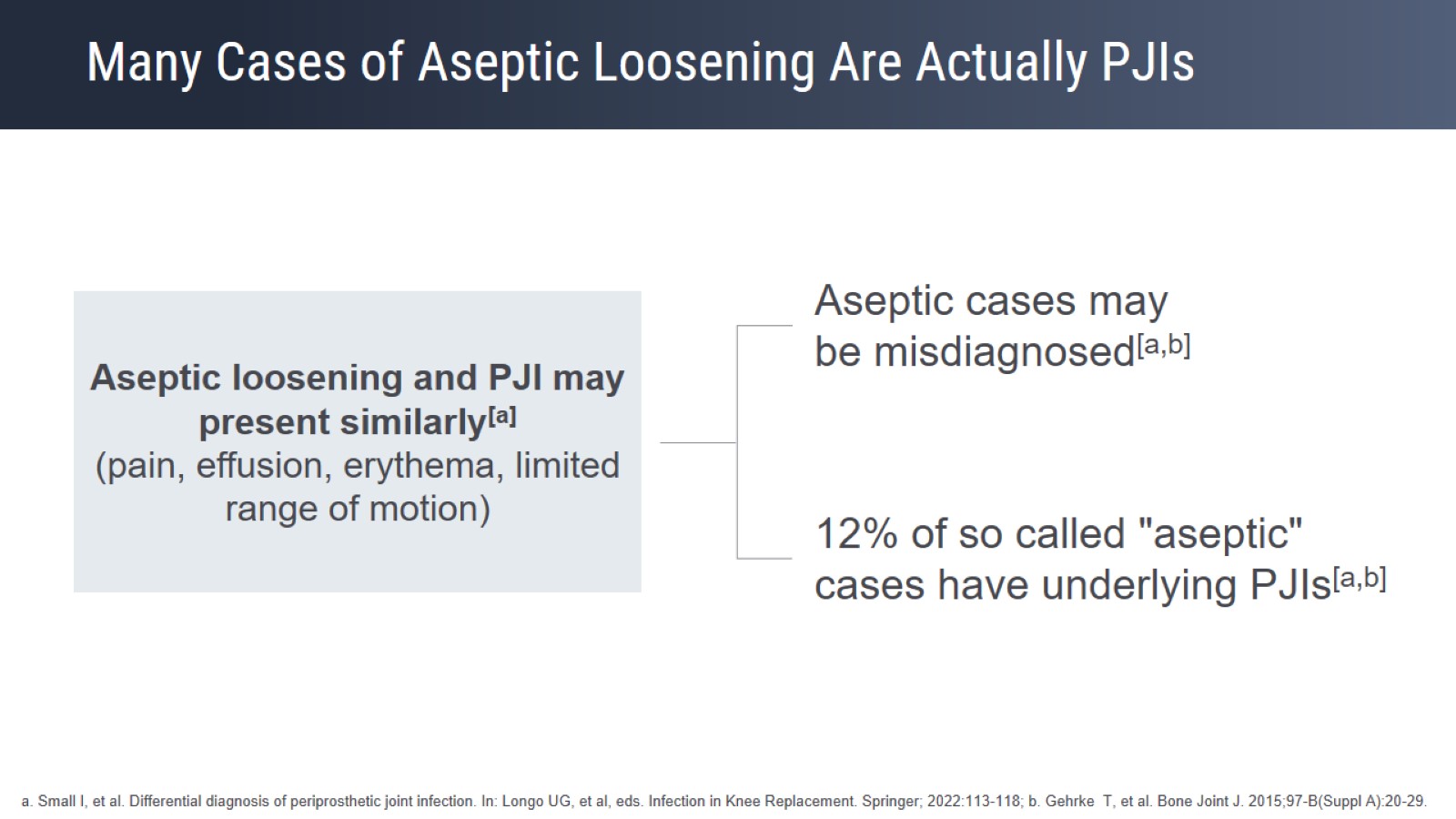 Many Cases of Aseptic Loosening Are Actually PJIs
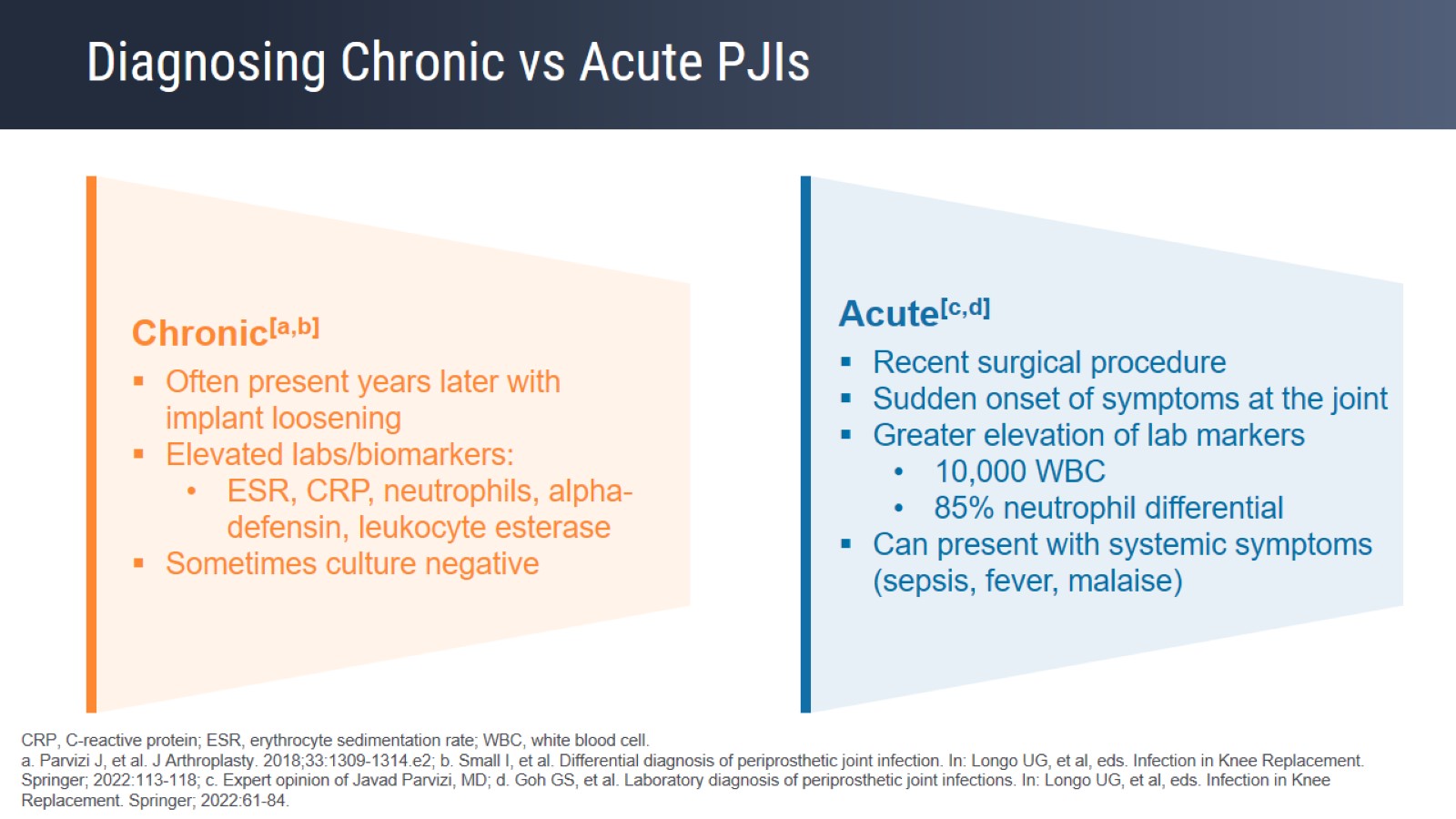 Diagnosing Chronic vs Acute PJIs
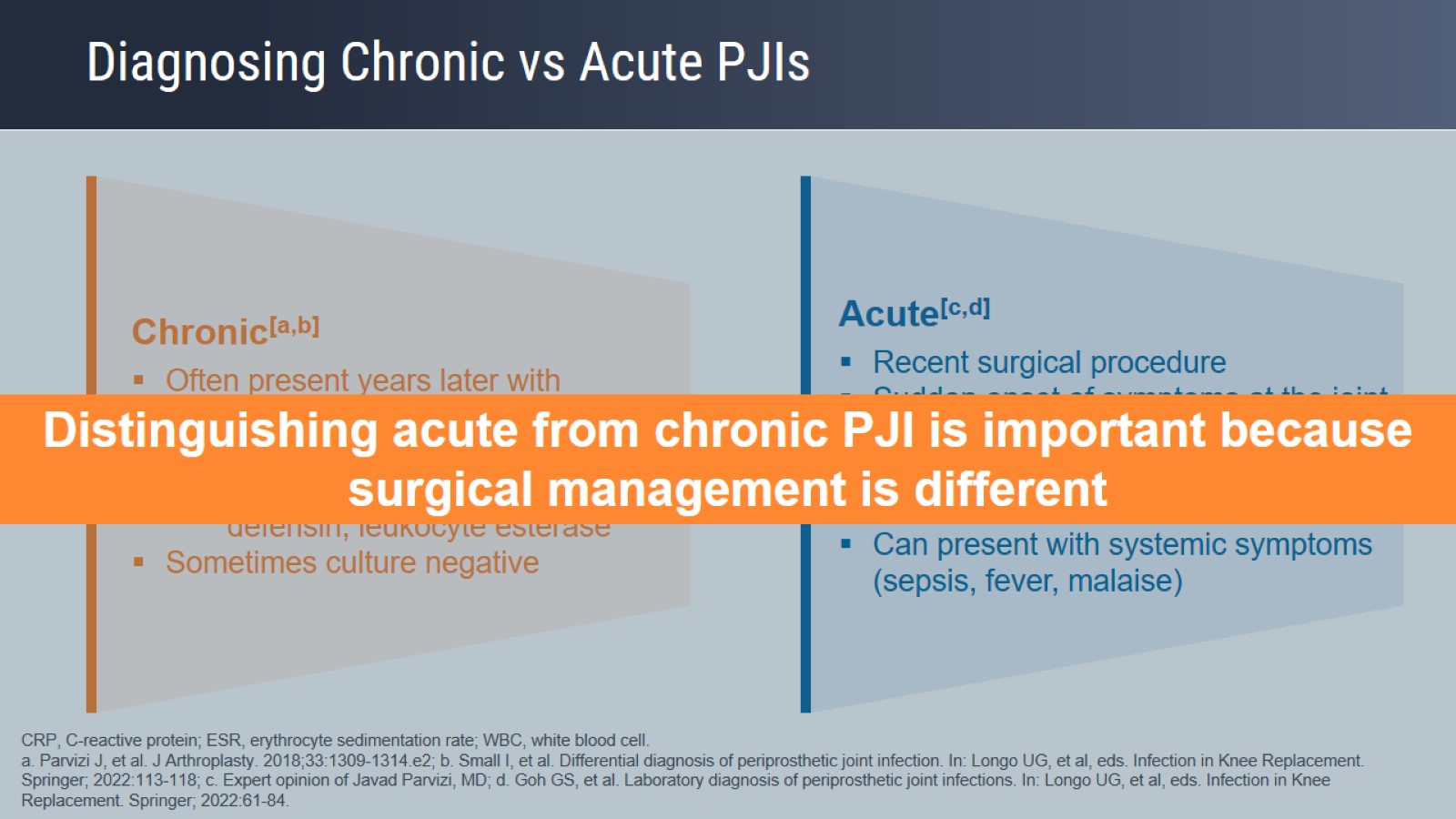 Diagnosing Chronic vs Acute PJIs
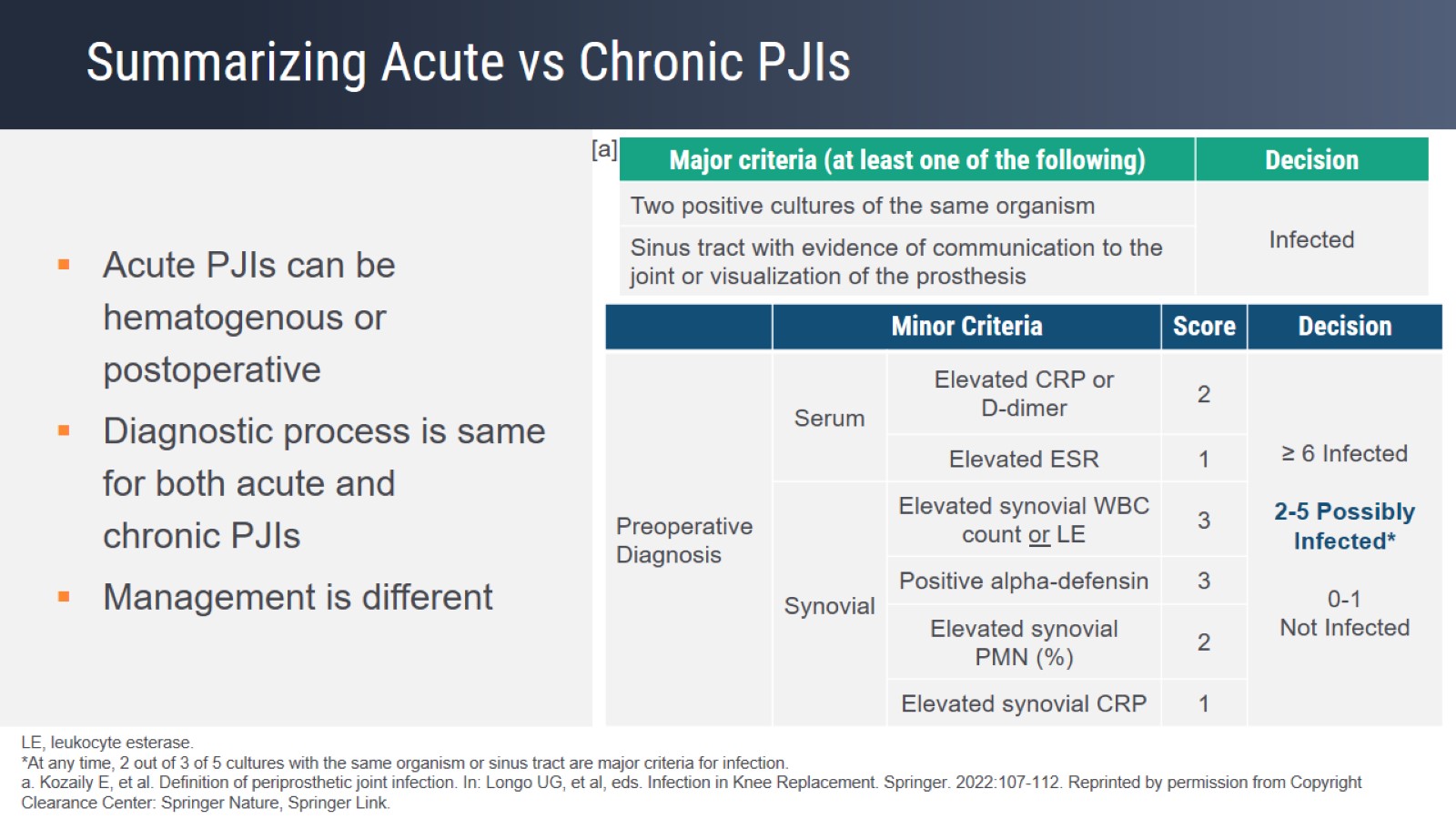 Summarizing Acute vs Chronic PJIs
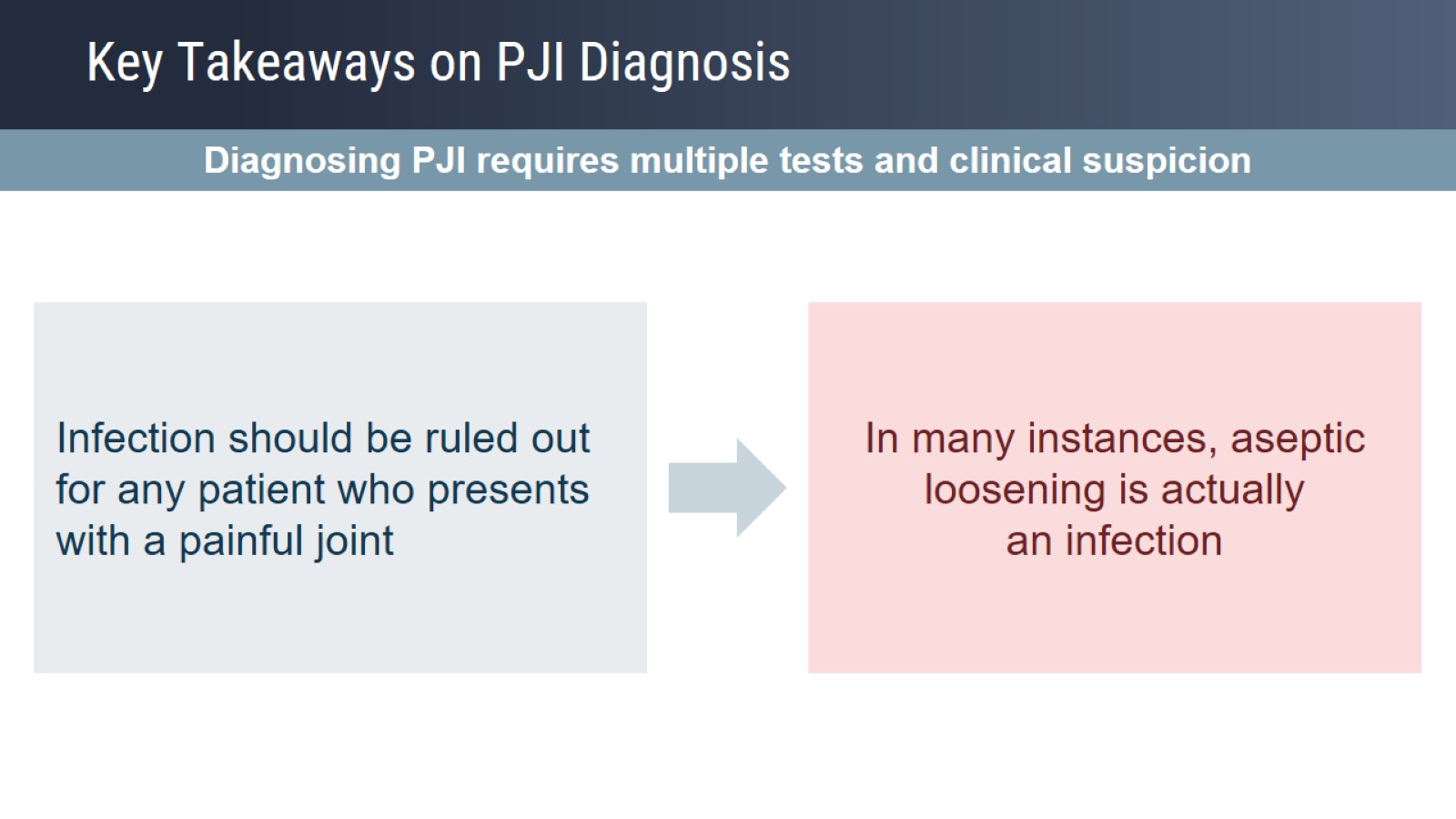 Key Takeaways on PJI Diagnosis
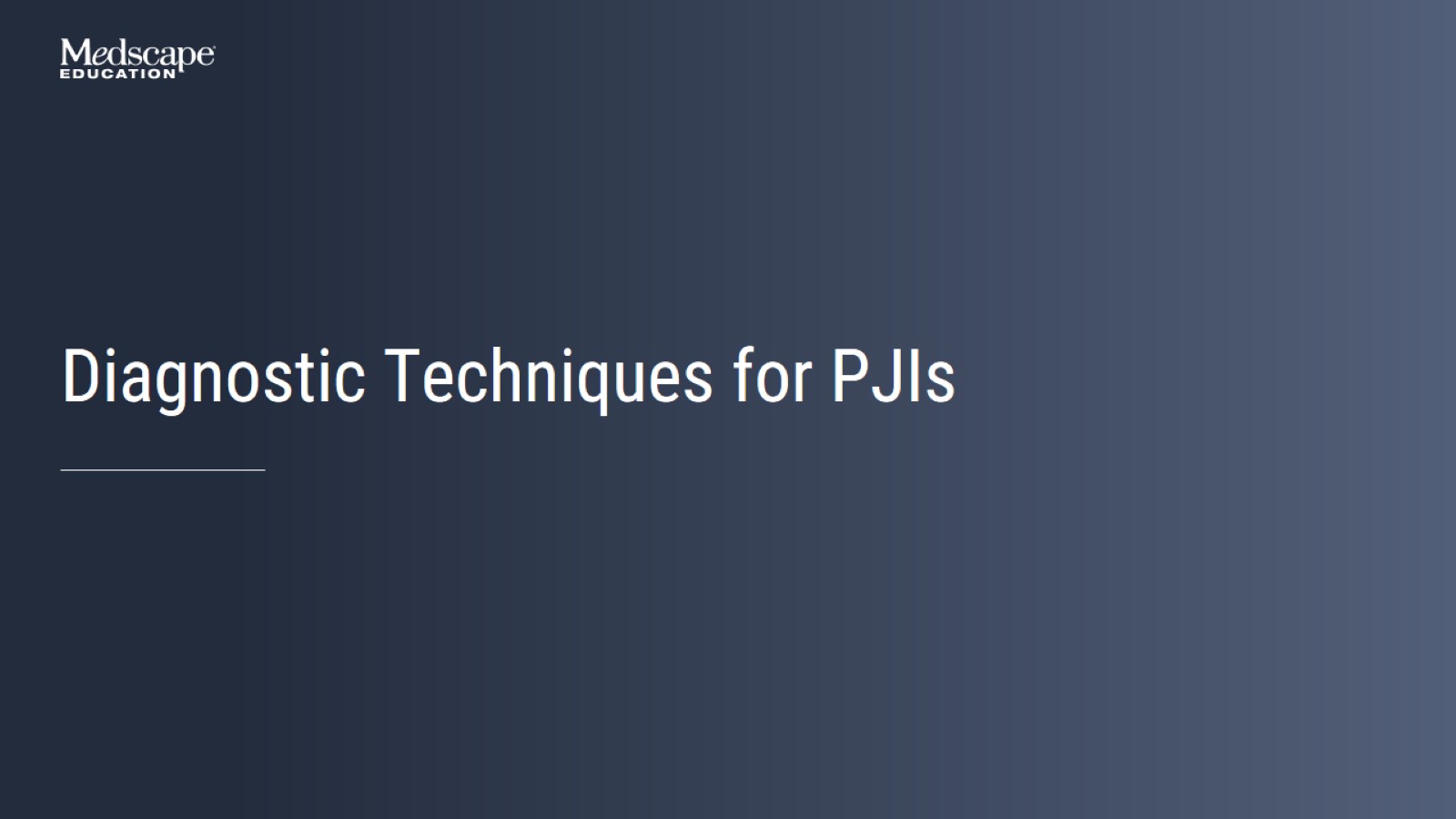 Diagnostic Techniques for PJIs
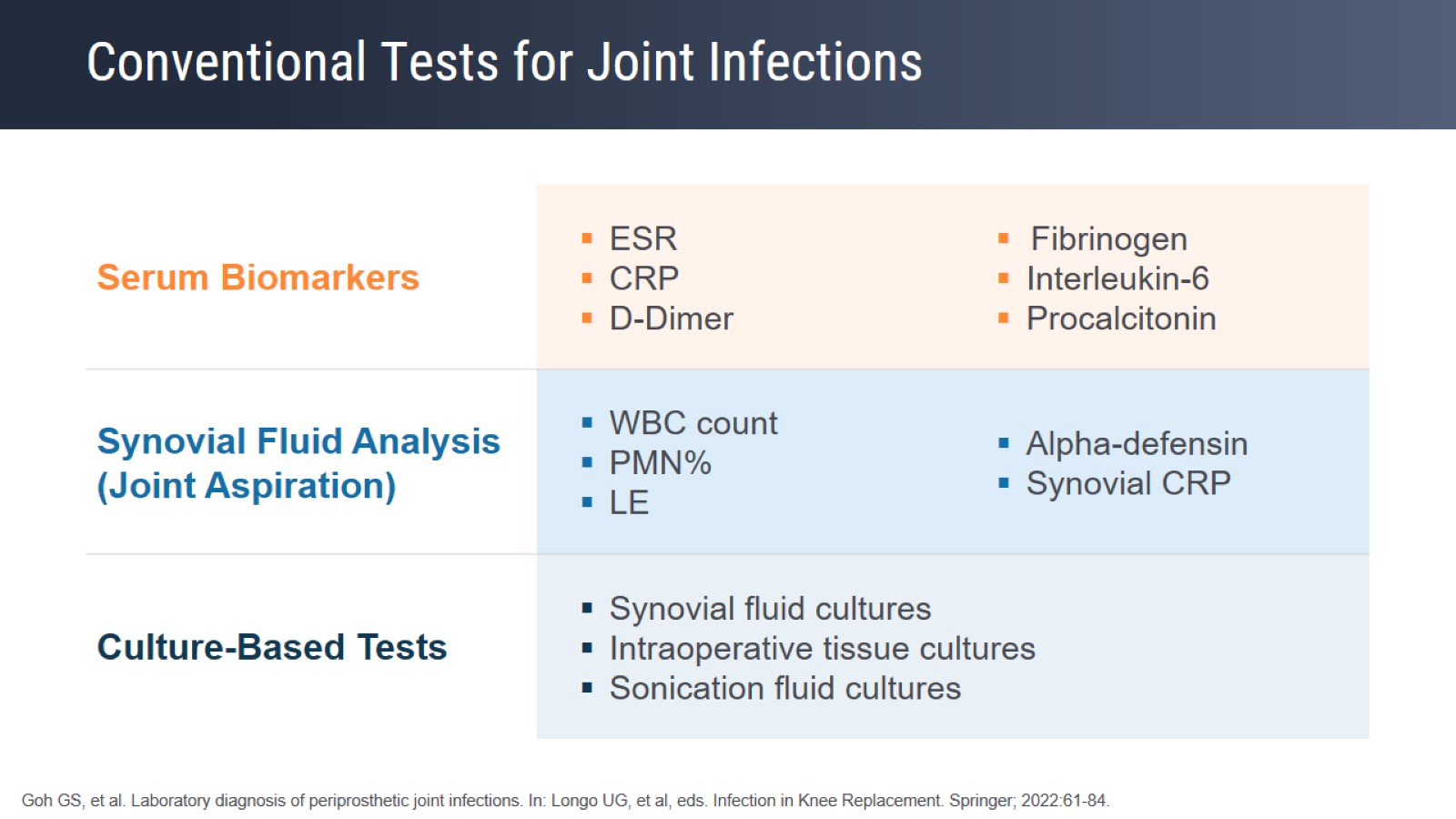 Conventional Tests for Joint Infections
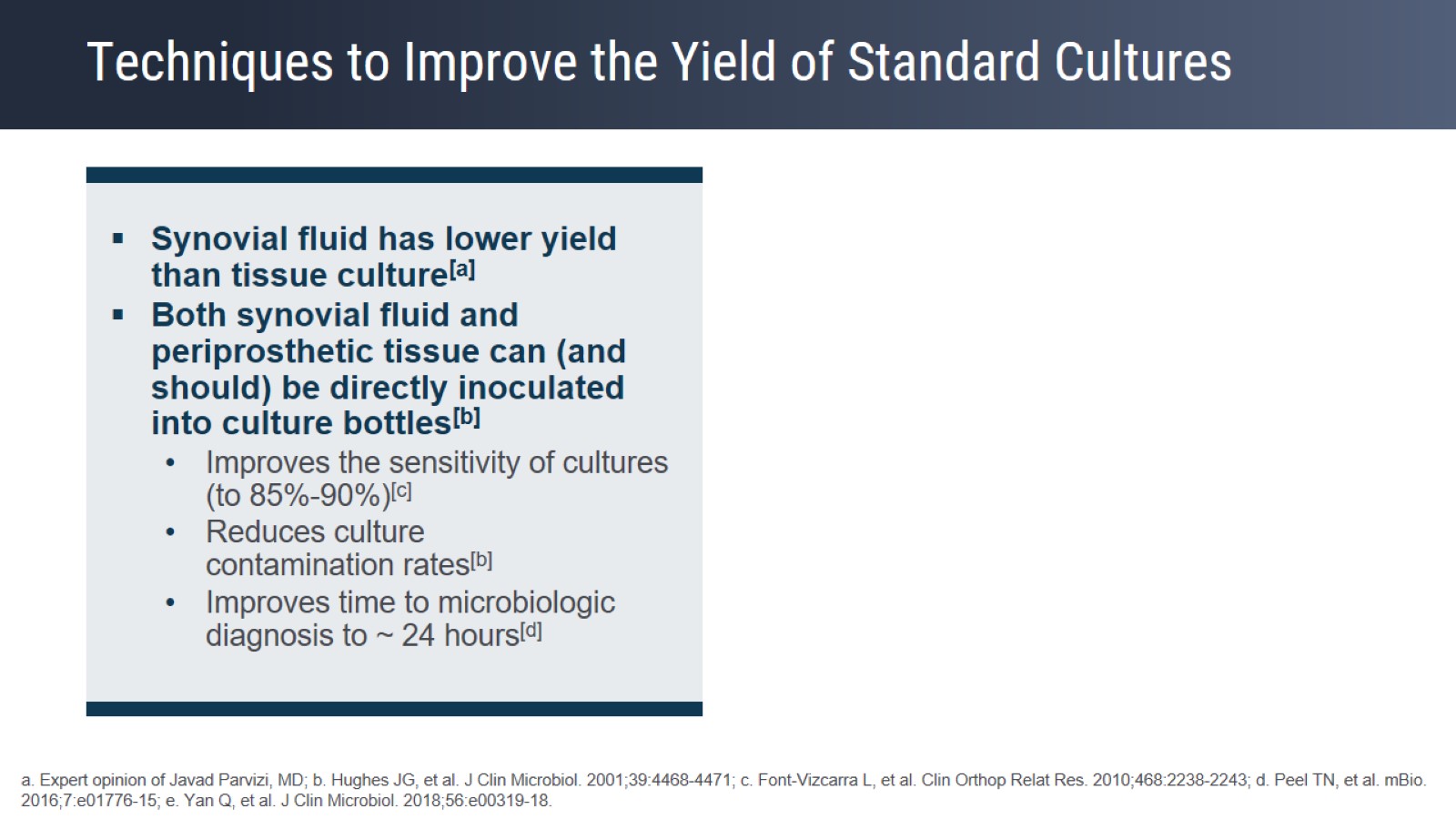 Techniques to Improve the Yield of Standard Cultures
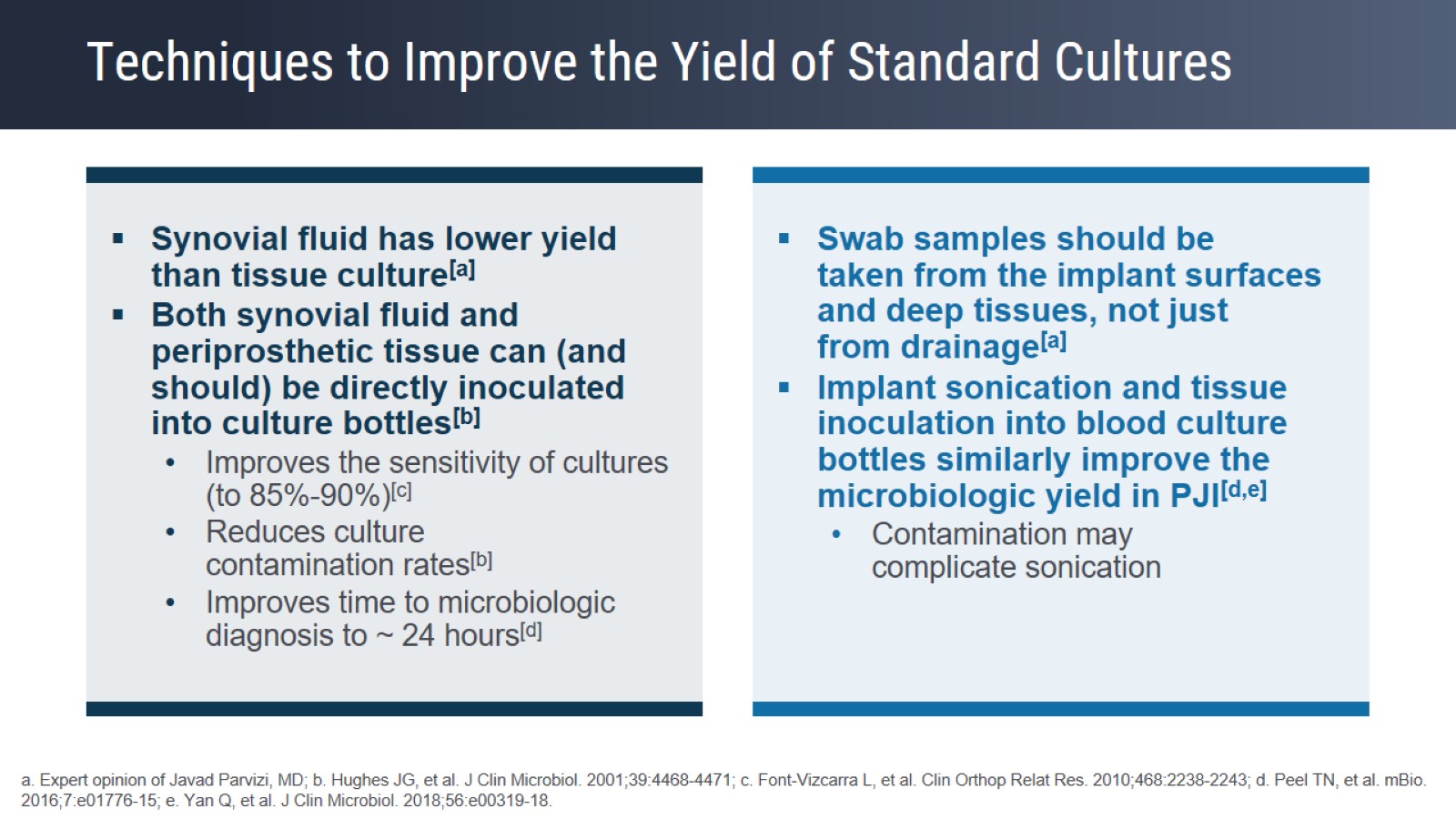 Techniques to Improve the Yield of Standard Cultures
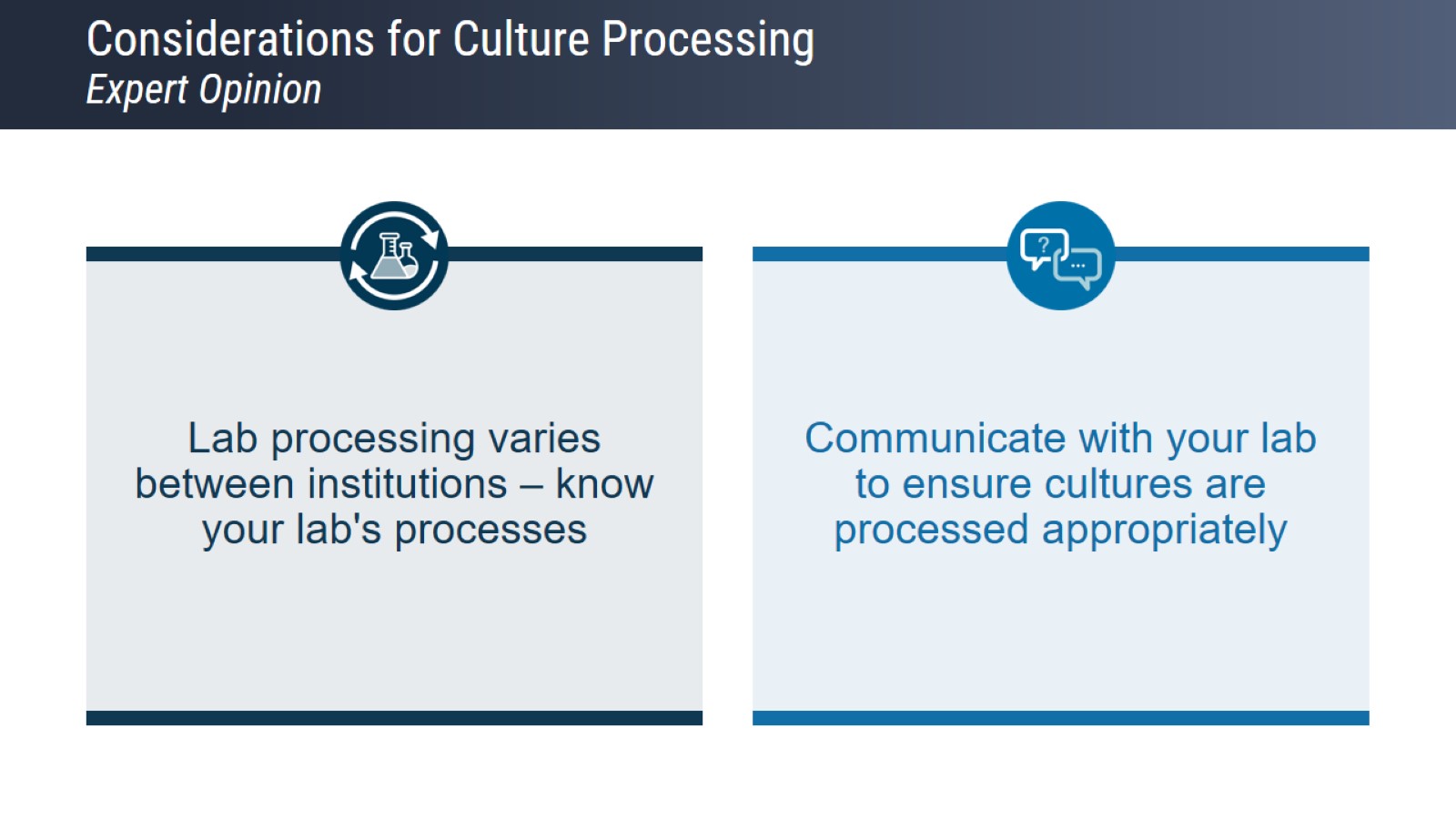 Considerations for Culture ProcessingExpert Opinion
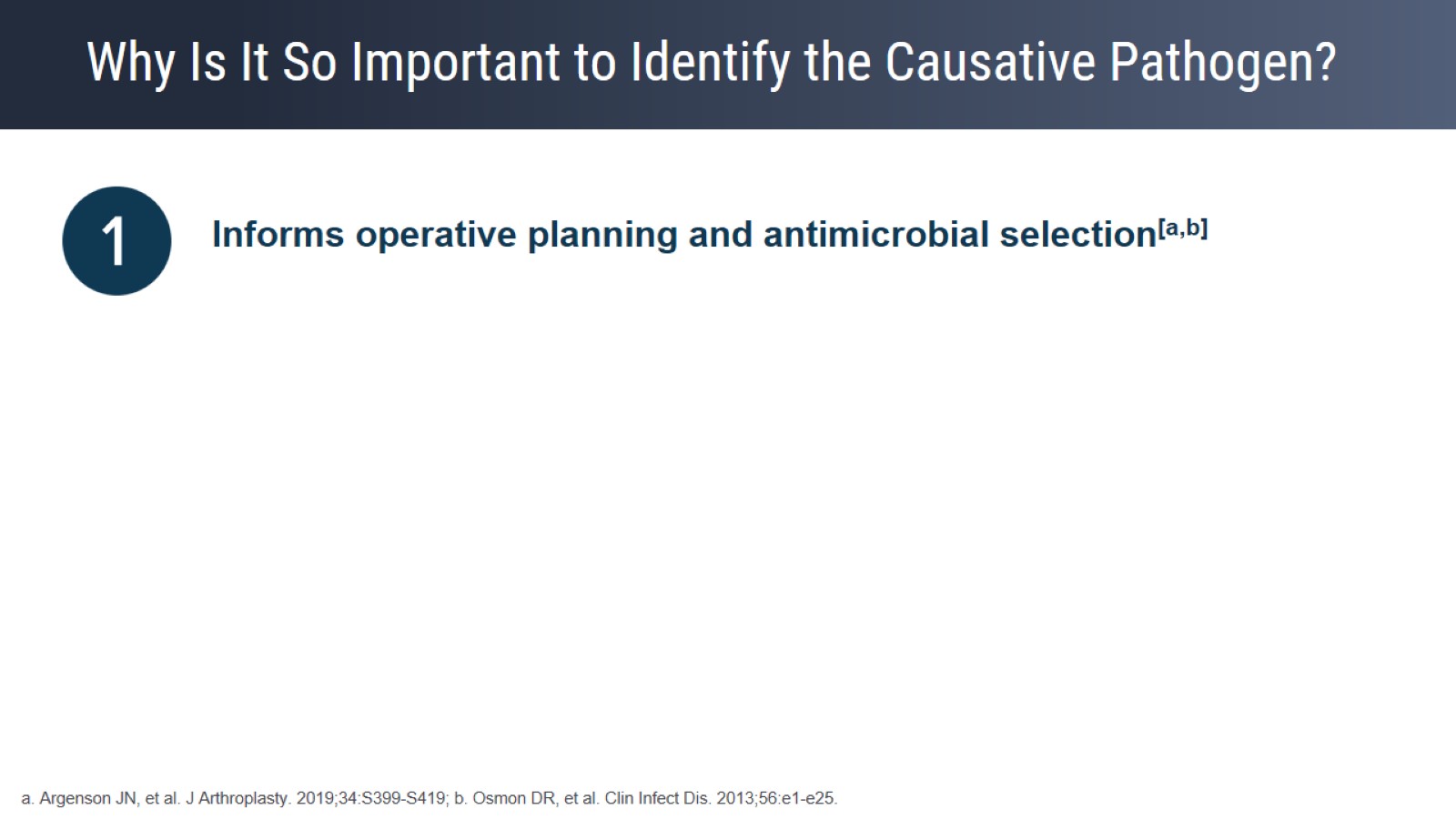 Why Is It So Important to Identify the Causative Pathogen?
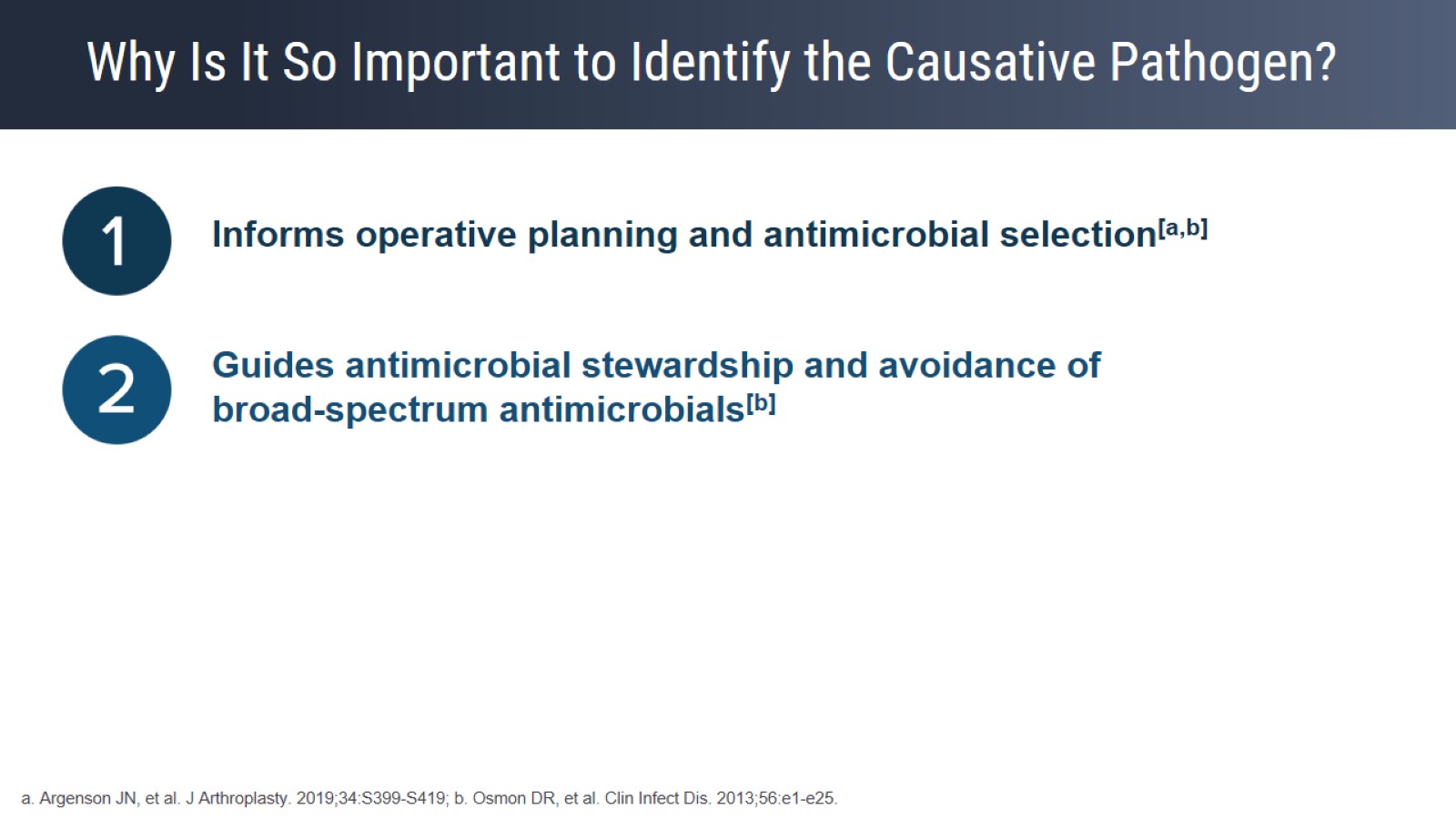 Why Is It So Important to Identify the Causative Pathogen?
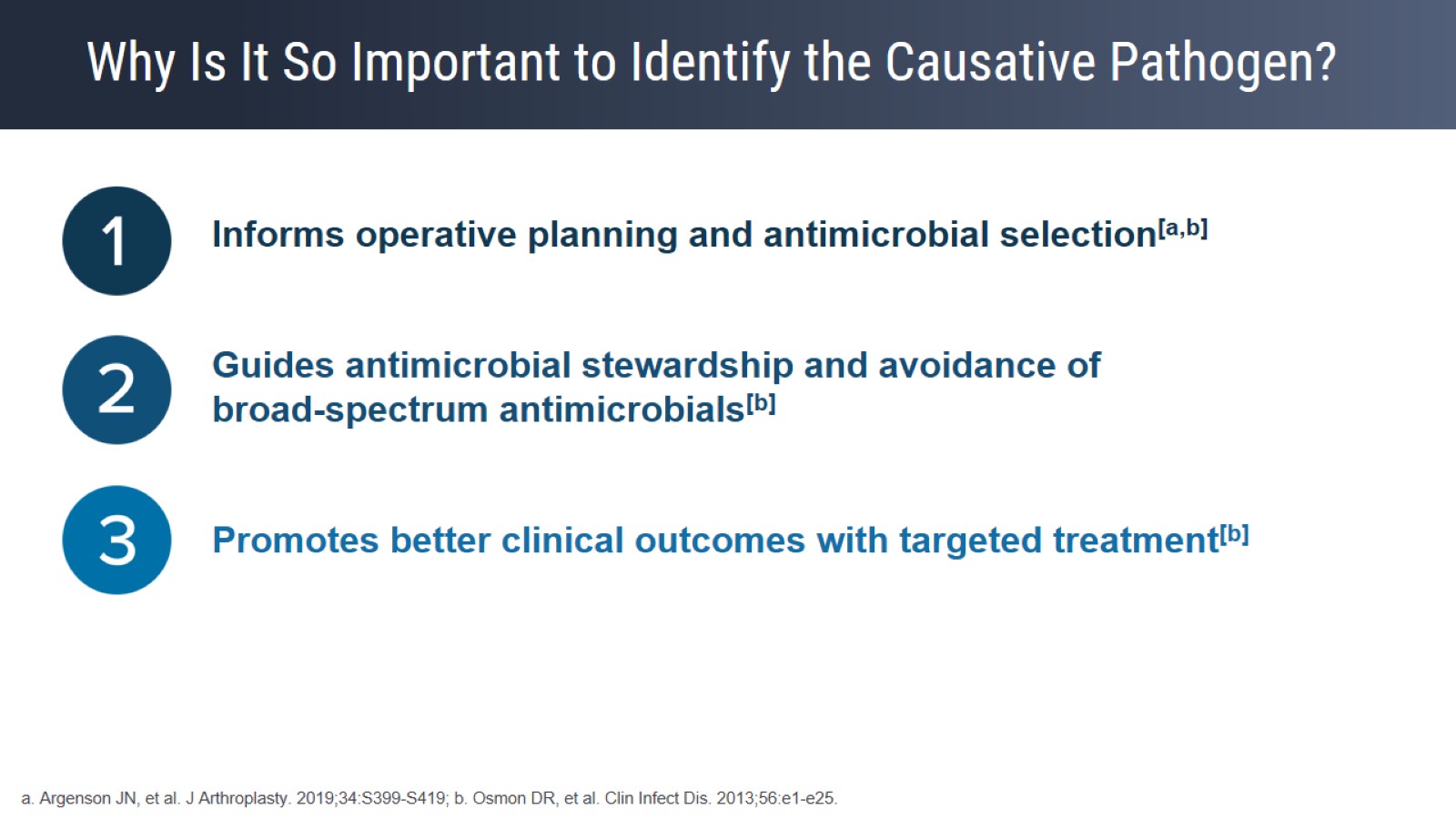 Why Is It So Important to Identify the Causative Pathogen?
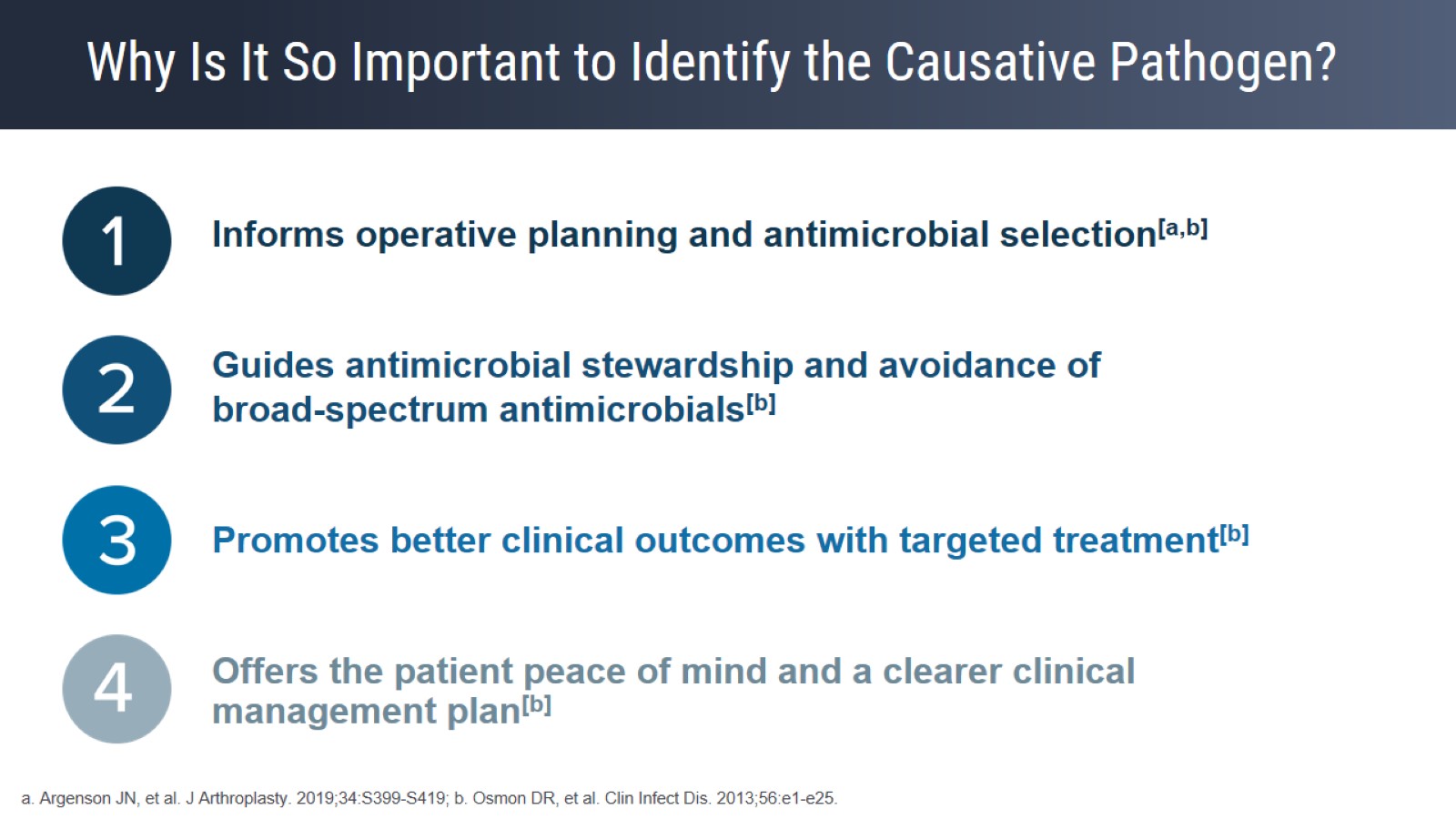 Why Is It So Important to Identify the Causative Pathogen?
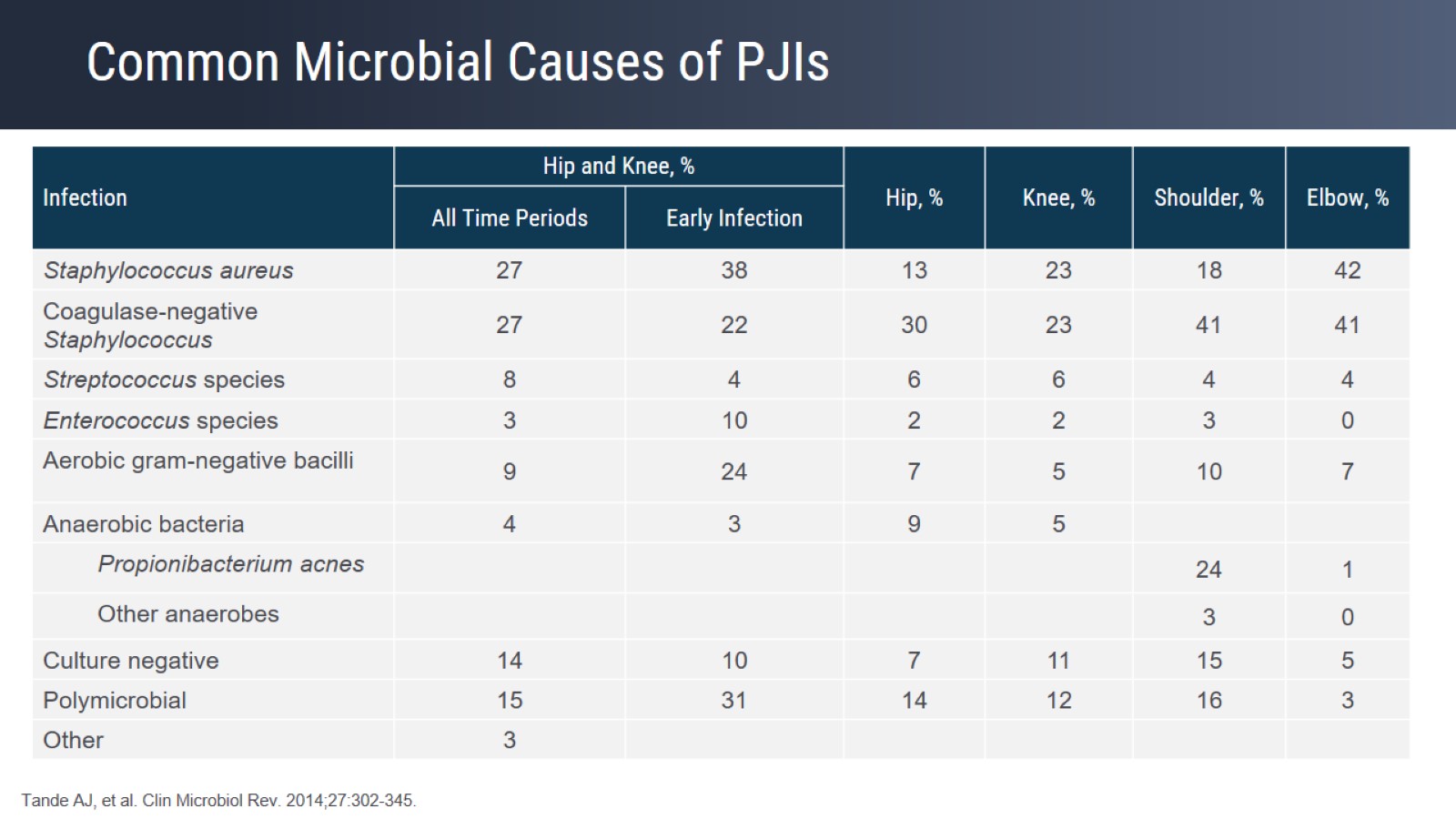 Common Microbial Causes of PJIs
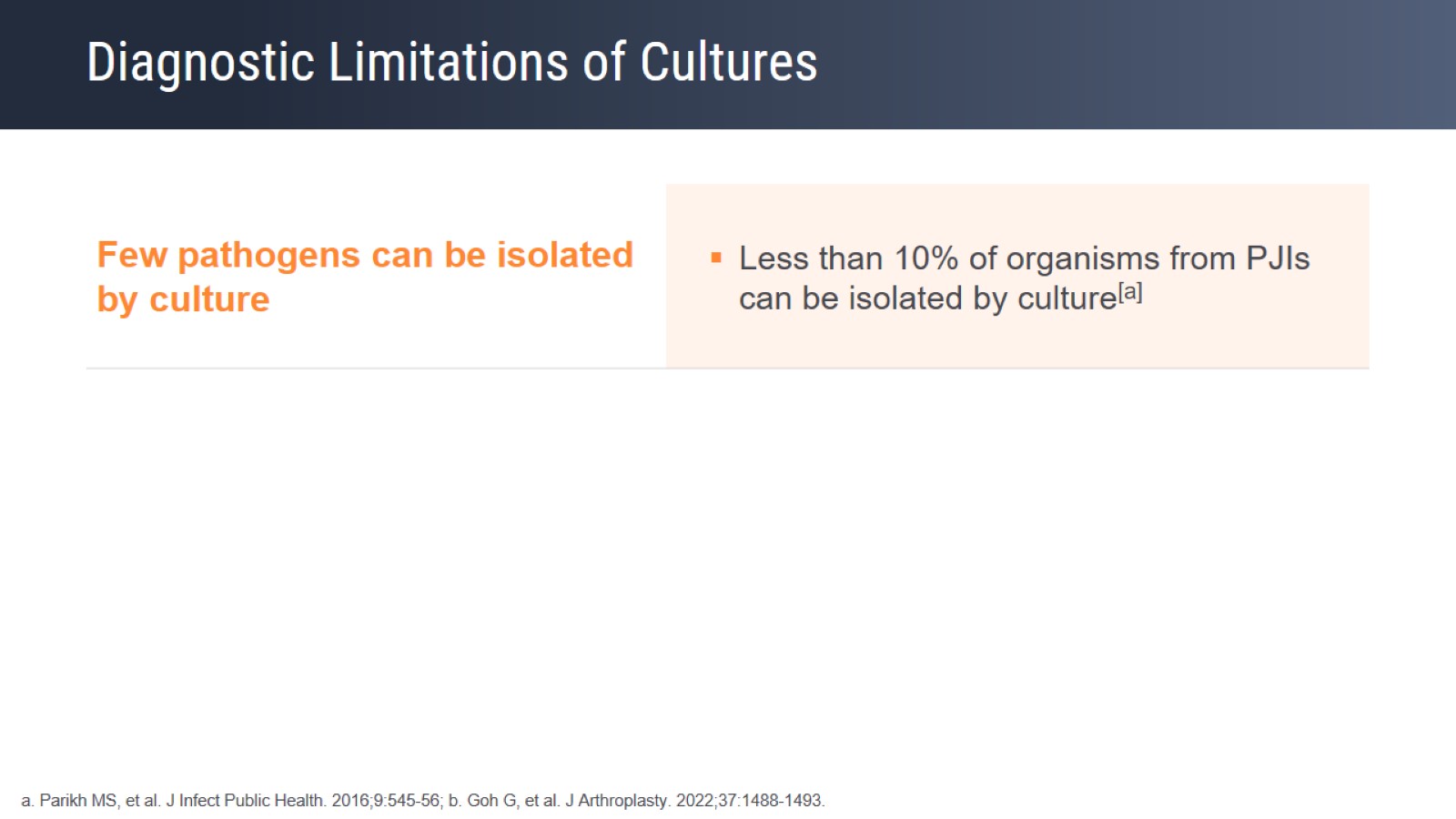 Diagnostic Limitations of Cultures
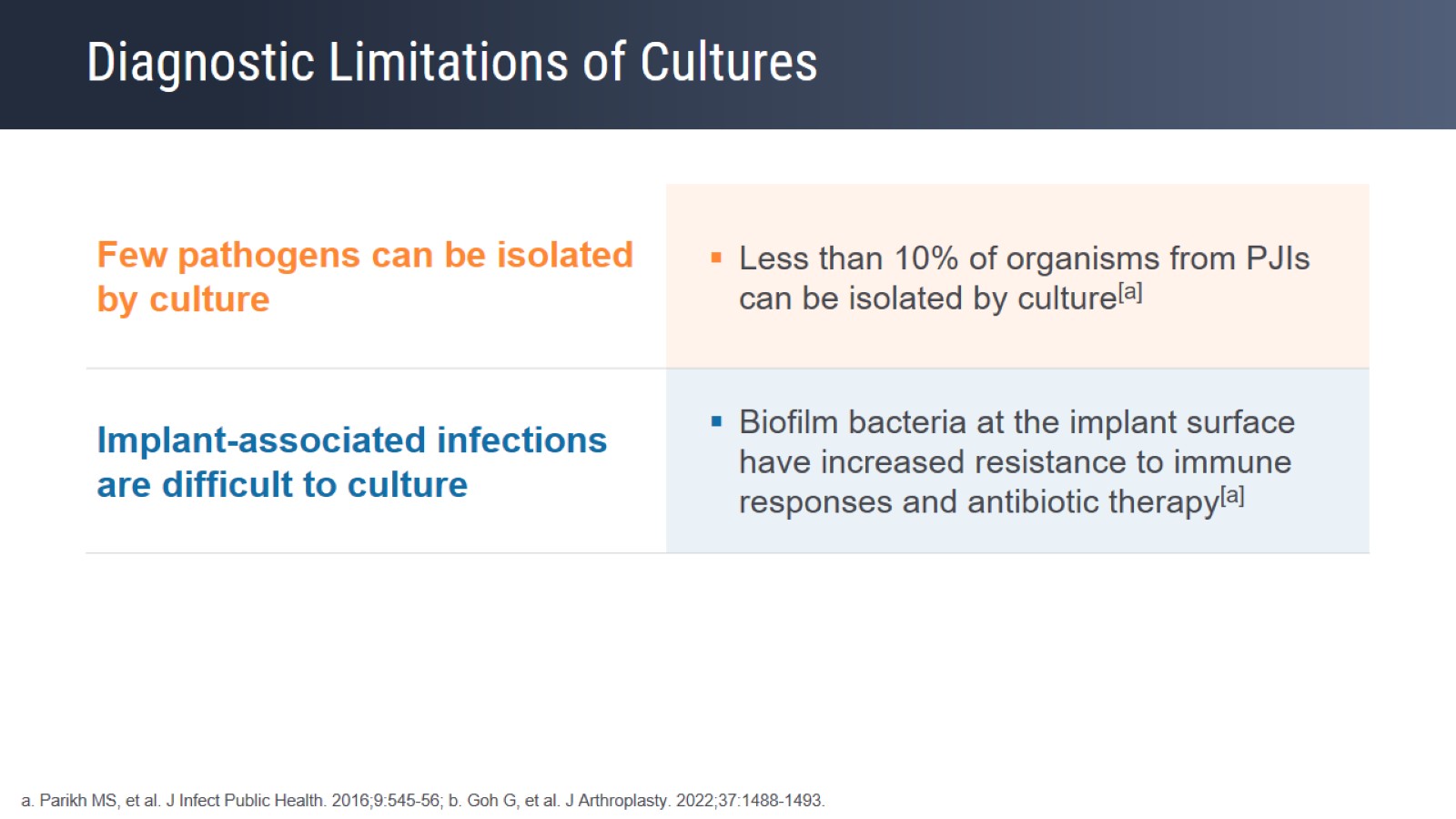 Diagnostic Limitations of Cultures
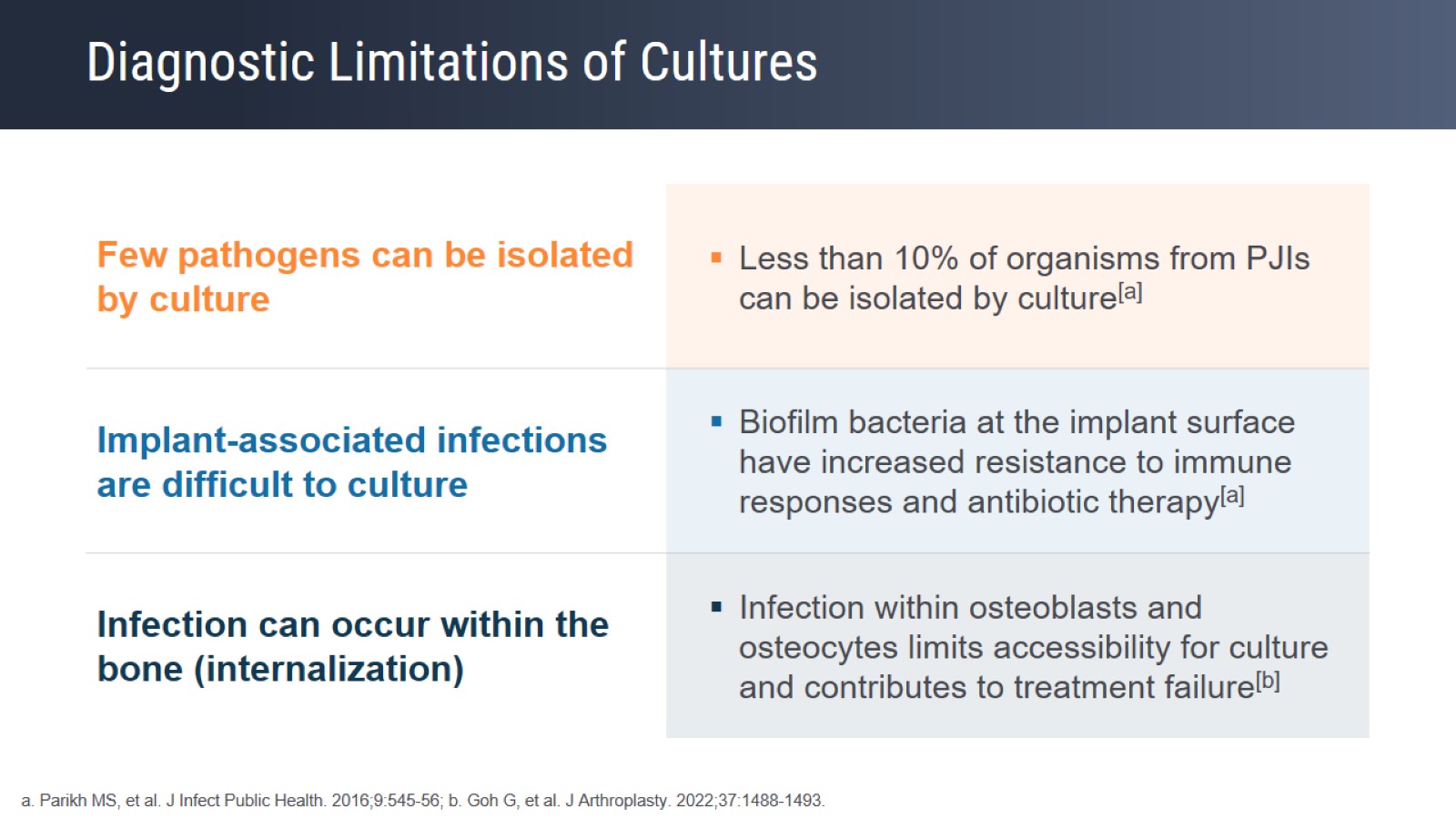 Diagnostic Limitations of Cultures
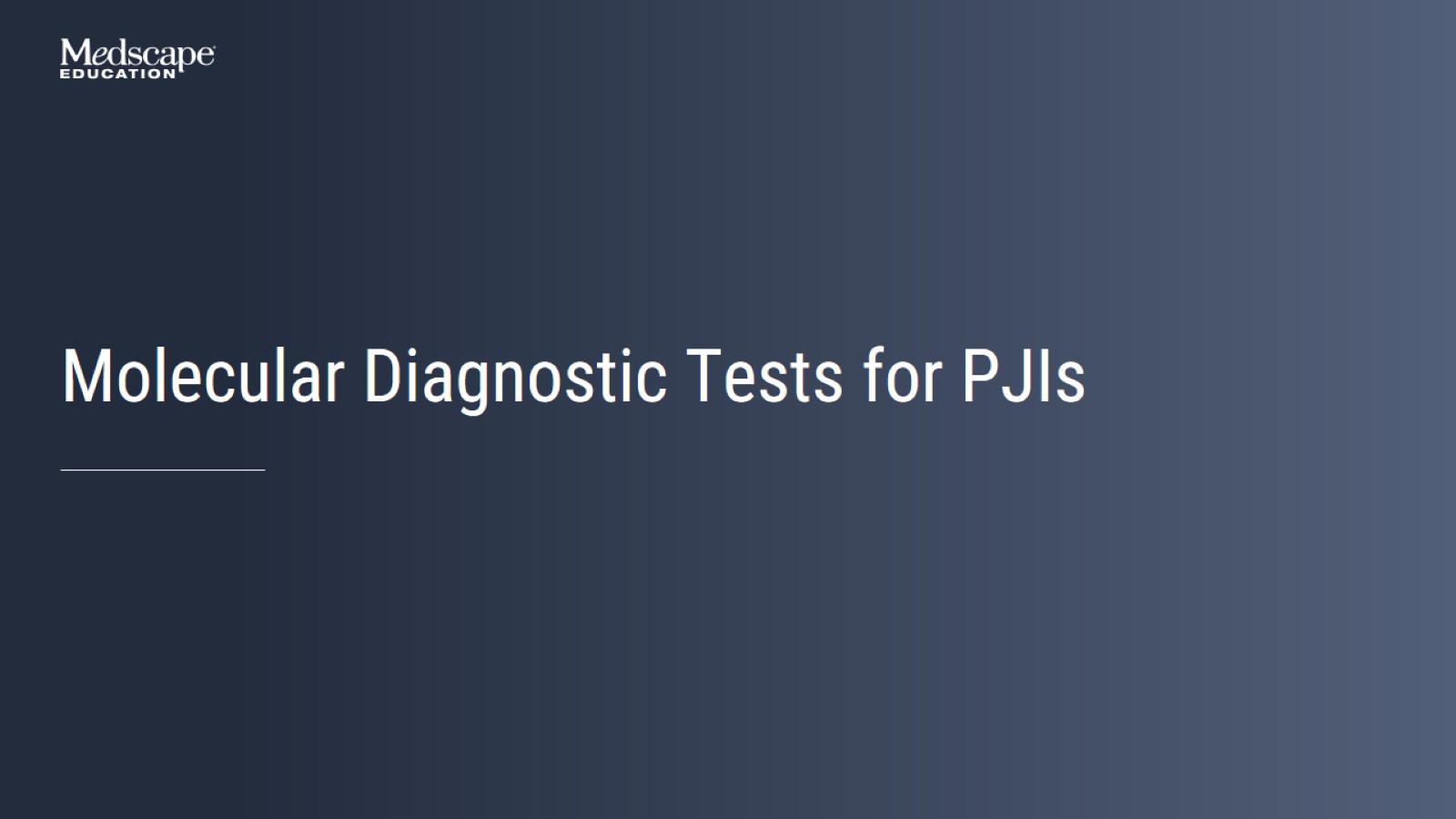 Molecular Diagnostic Tests for PJIs
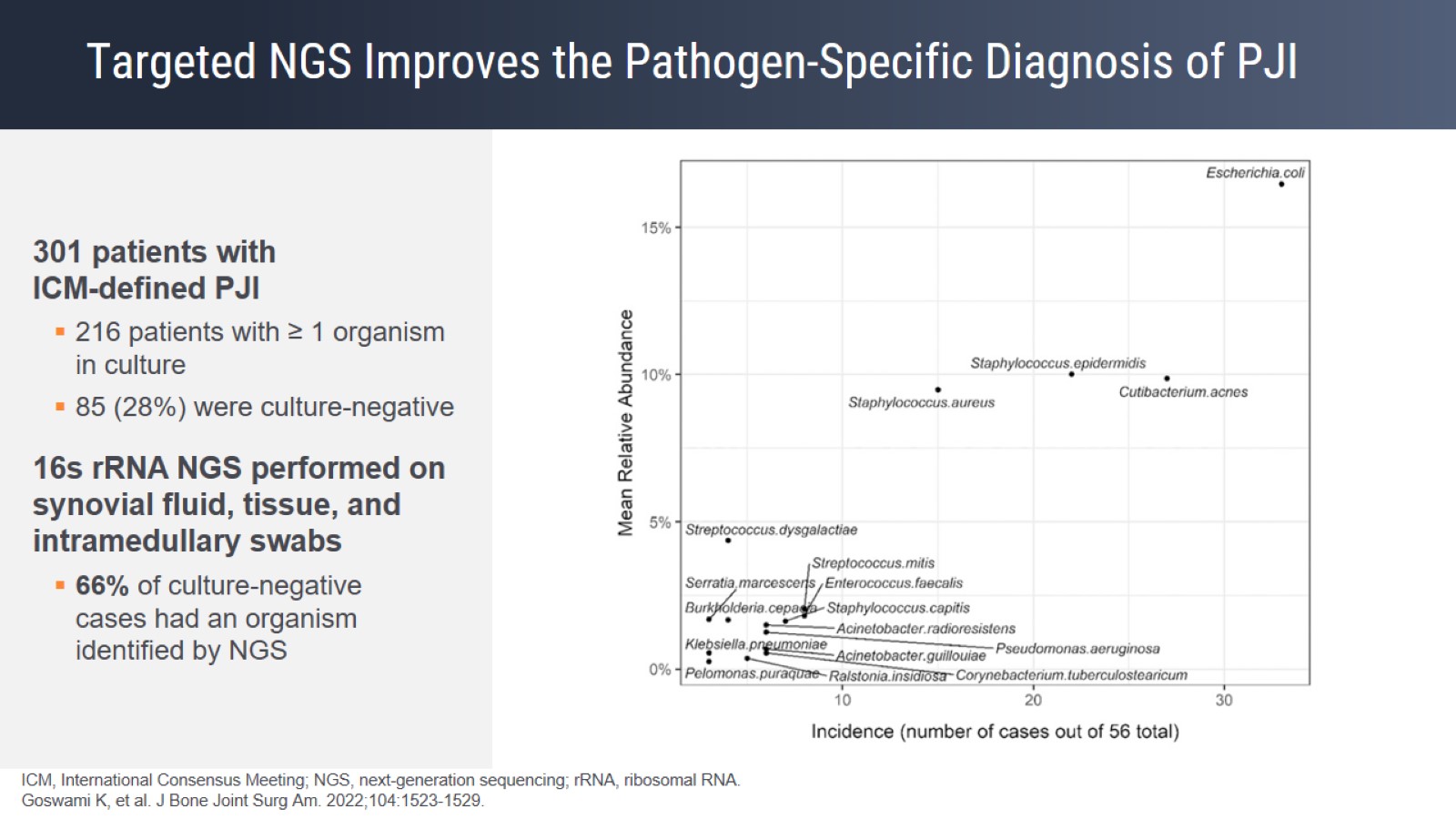 Targeted NGS Improves the Pathogen-Specific Diagnosis of PJI
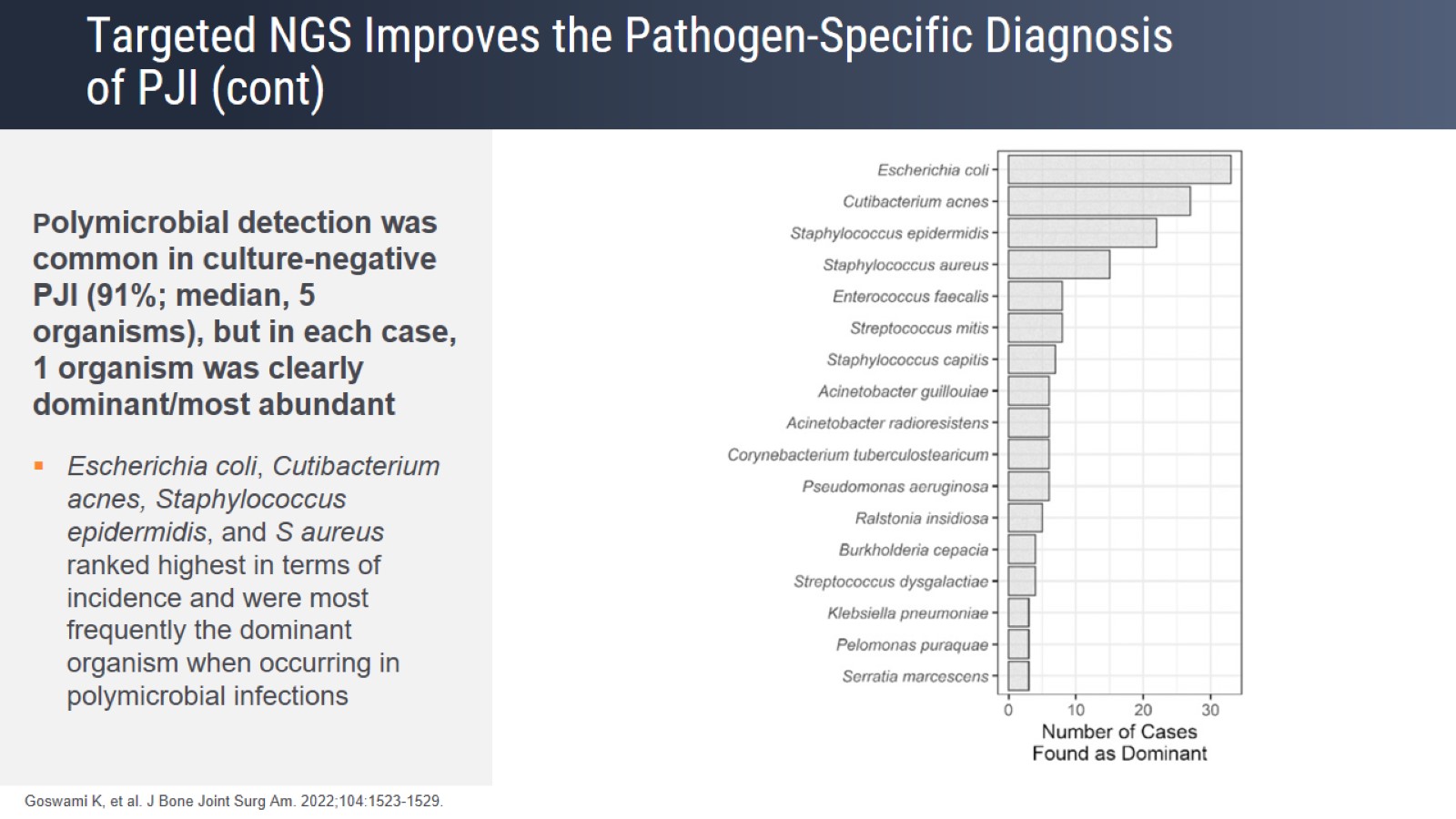 Targeted NGS Improves the Pathogen-Specific Diagnosisof PJI (cont)
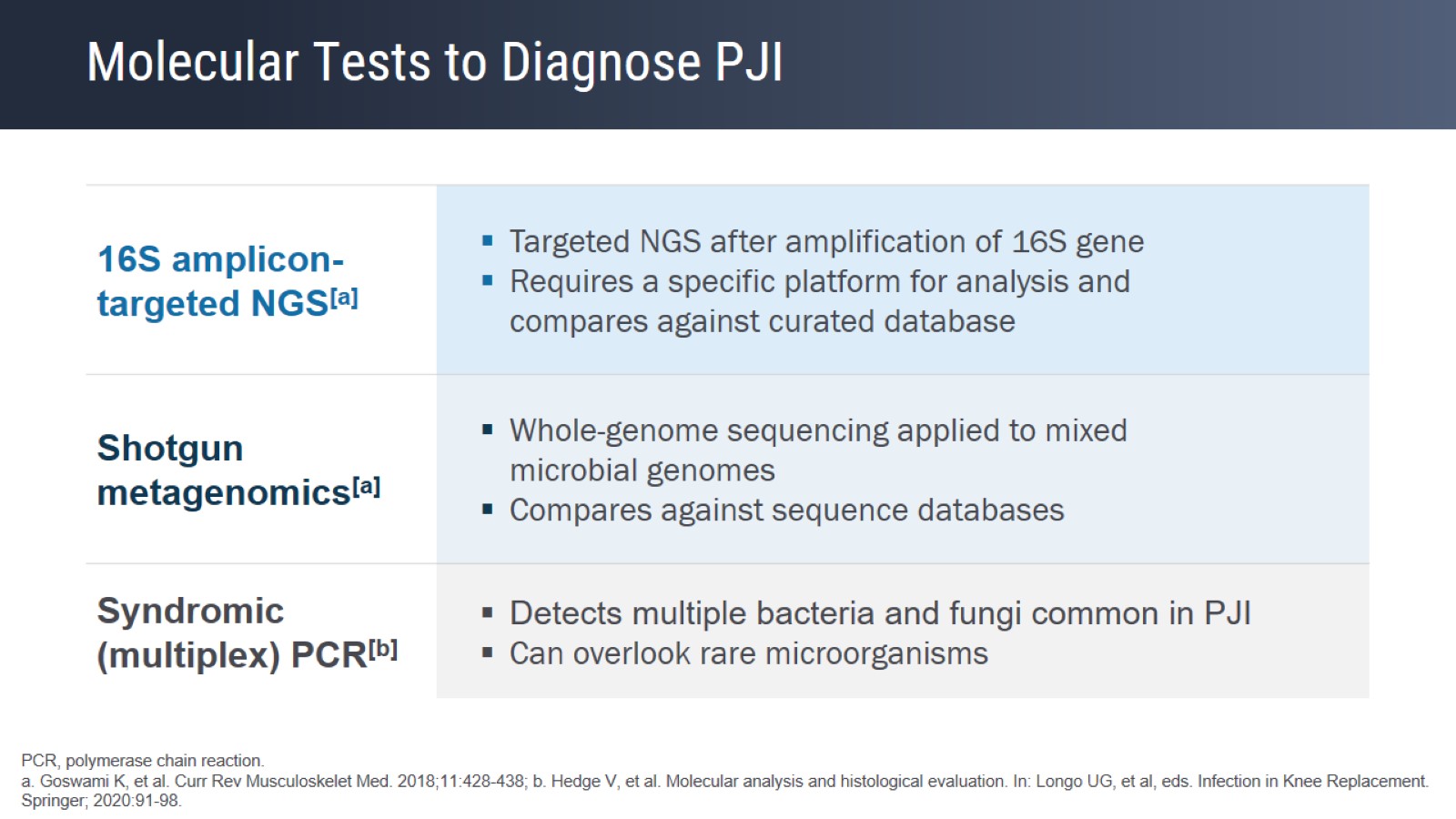 Molecular Tests to Diagnose PJI
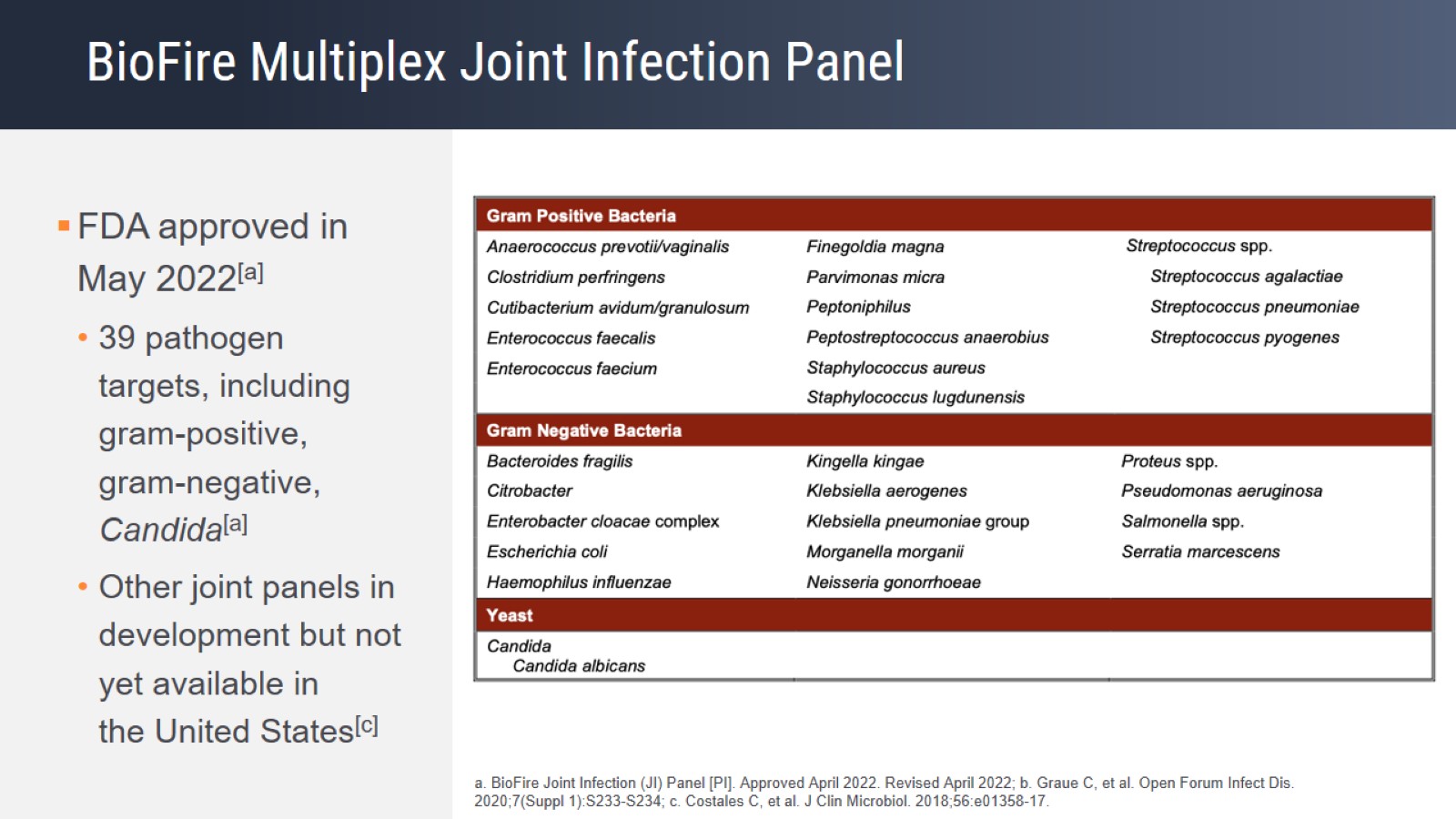 BioFire Multiplex Joint Infection Panel
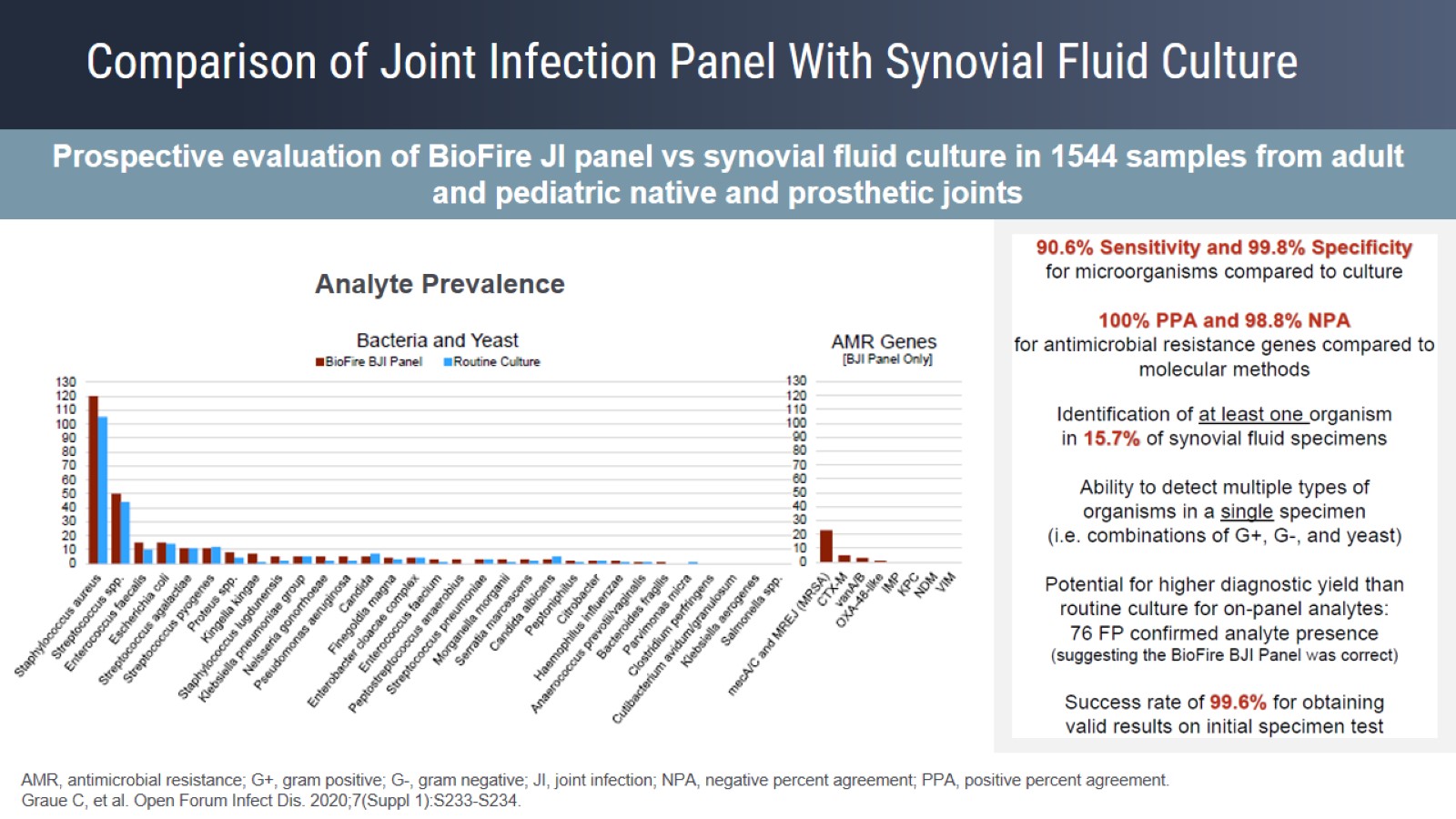 Comparison of Joint Infection Panel With Synovial Fluid Culture
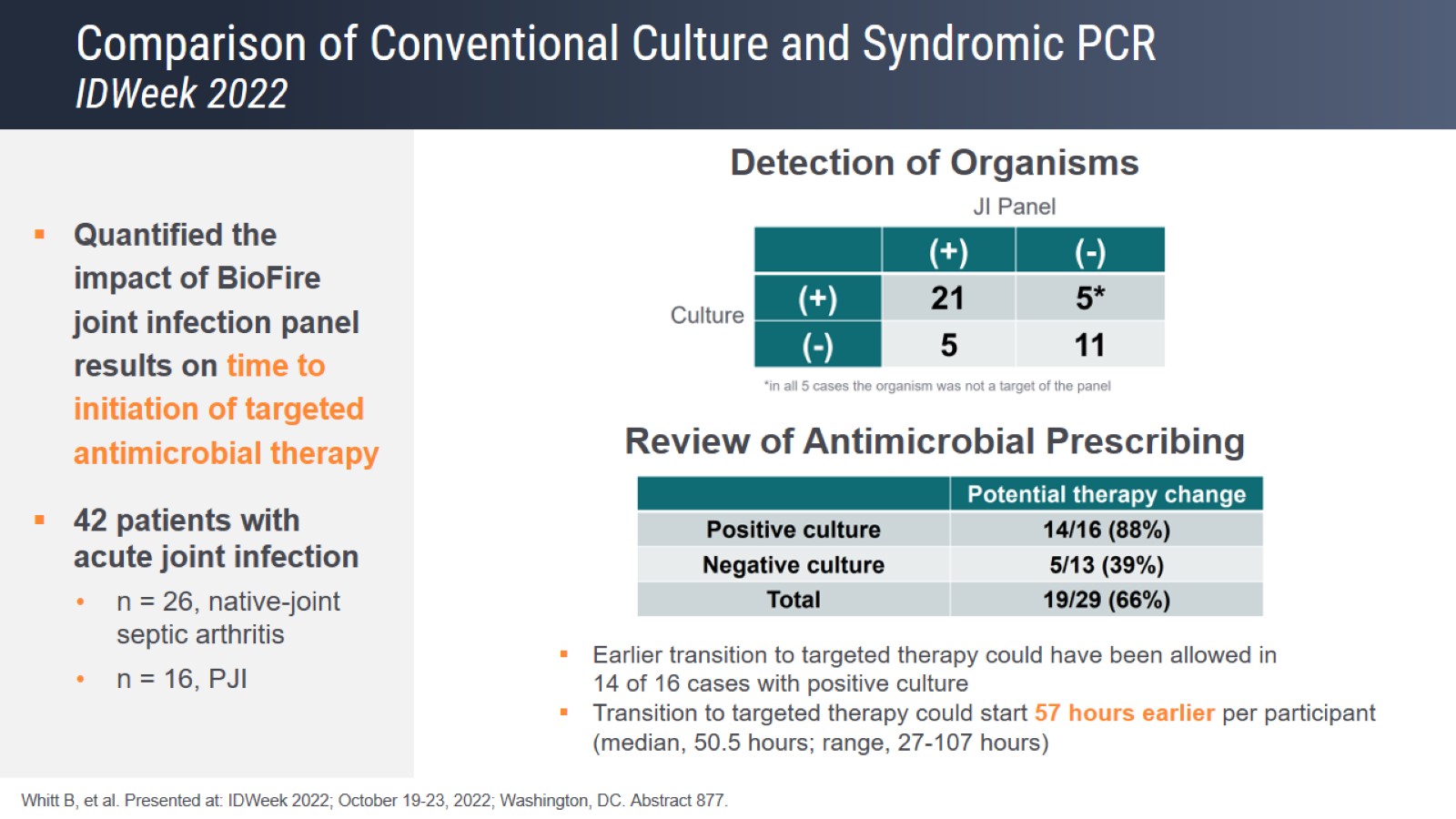 Comparison of Conventional Culture and Syndromic PCRIDWeek 2022
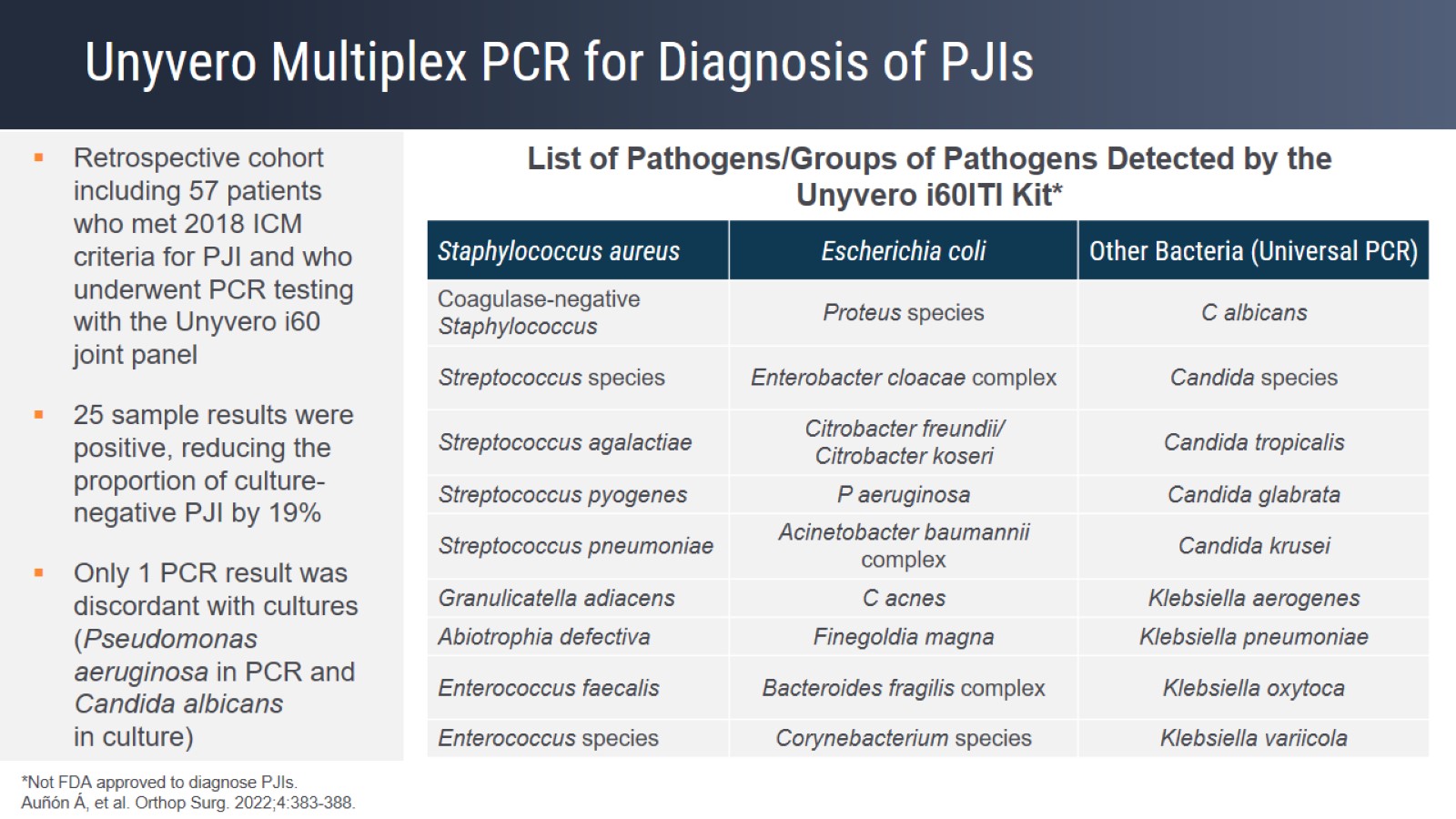 Unyvero Multiplex PCR for Diagnosis of PJIs
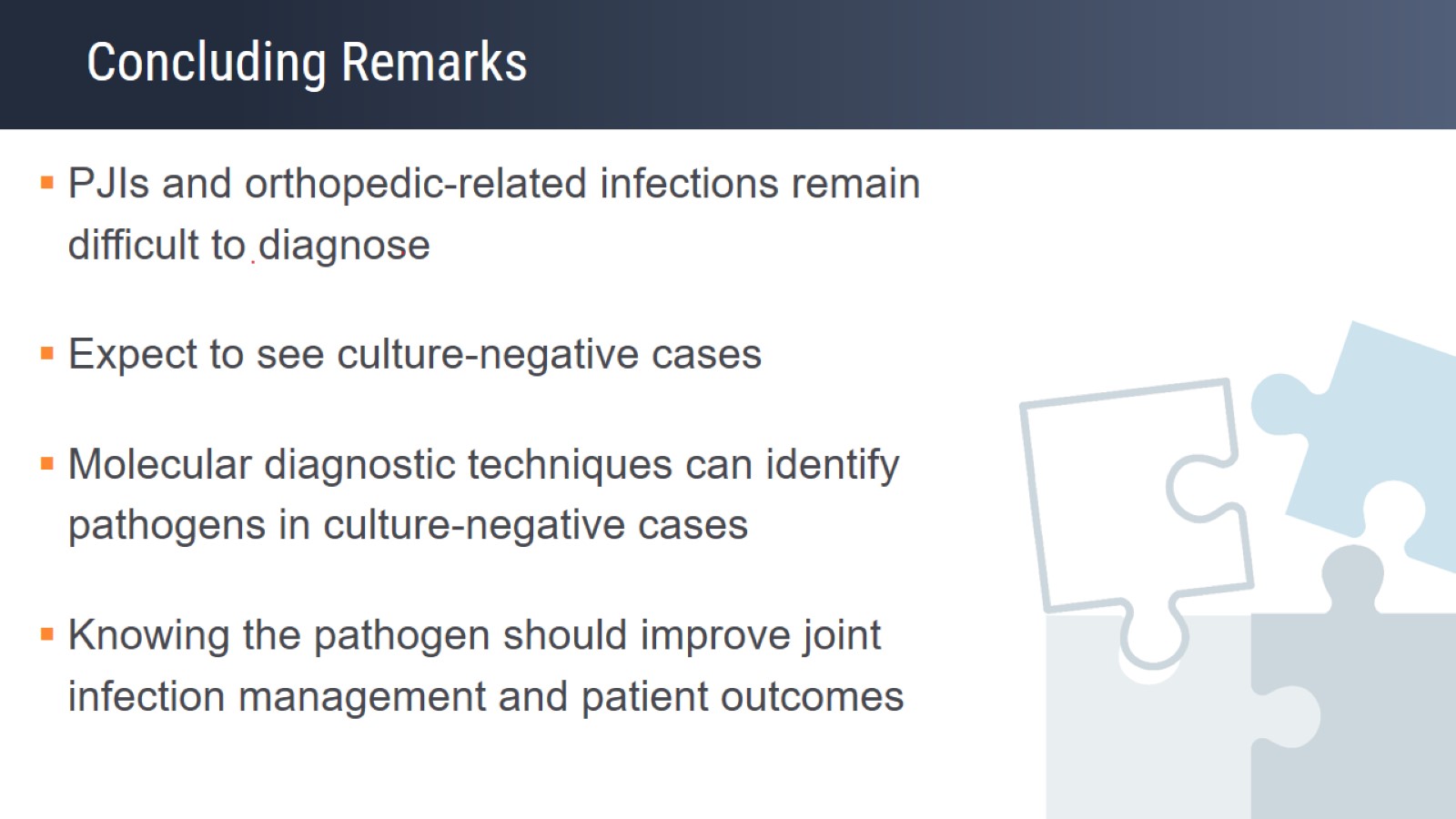 Concluding Remarks
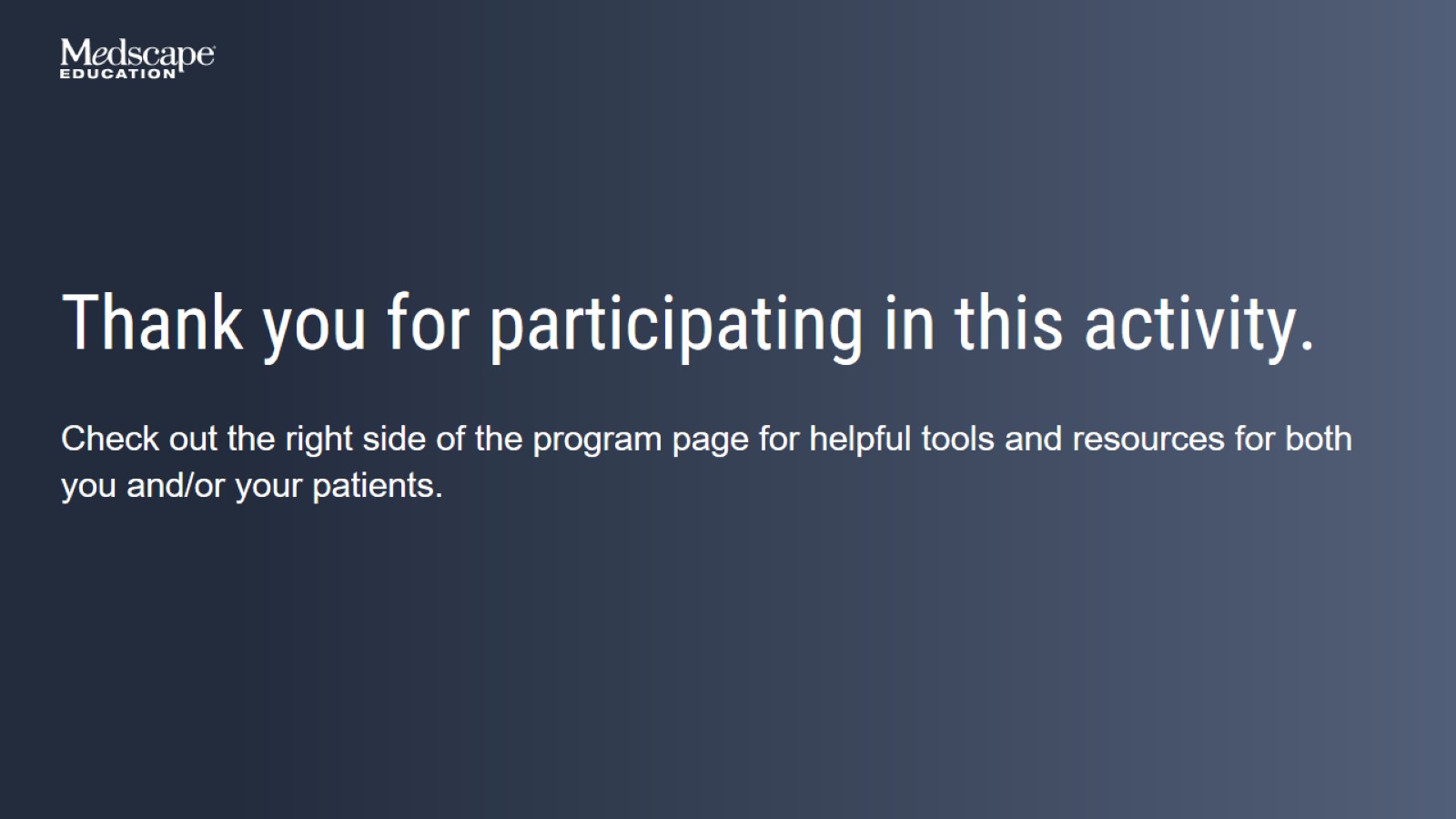